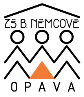 Číslo projektu:
04851862
Učebna pod širým nebem -
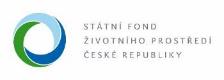 - přírodní zahrada
Učebna pod širým nebem -
- přírodní zahrada
Na Základní škole Boženy Němcové v Opavě v rámci projektu Učebna pod širým nebem – přírodní zahrada od 1. 9. 2018 do 31. 8. 2020 doslova vyrostla překrásná přírodní „učebna“ s možností pěstování, pozorování, výuky i volnočasového využití. Na místě původní zahrady byl založen nový ovocný sad, vysázeny květnaté a jedlé záhony a pěstební políčka. Bylo založeno broukoviště a motýlí záhony a k pozorování bude sloužit žákům také meteorologická budka a květnatá louka. V rámci předmětu Člověk a svět práce budou žáci pěstovat zeleninu také v nových sklenících a učit se využívat bylinky, které jsou vysazeny v nádherných vyvýšených záhonech. Venkovní výuce poslouží také altán s posezením a venkovní tabule. Součástí přírodní zahrady jsou rovněž kompostéry, ohniště a k zalévání slouží zachycená dešťová voda. Stará zděná budova, sloužící jako sklad nářadí a vnitřní učebna, byla opravena a dostala novou fasádu. Na tento projekt škola získala dotaci 258 114,- Kč od Státního fondu životního prostředí a s vlastní finanční spoluúčastí tak vytvořila překrásné místo k výuce ve městě a přesto v přírodě.
2
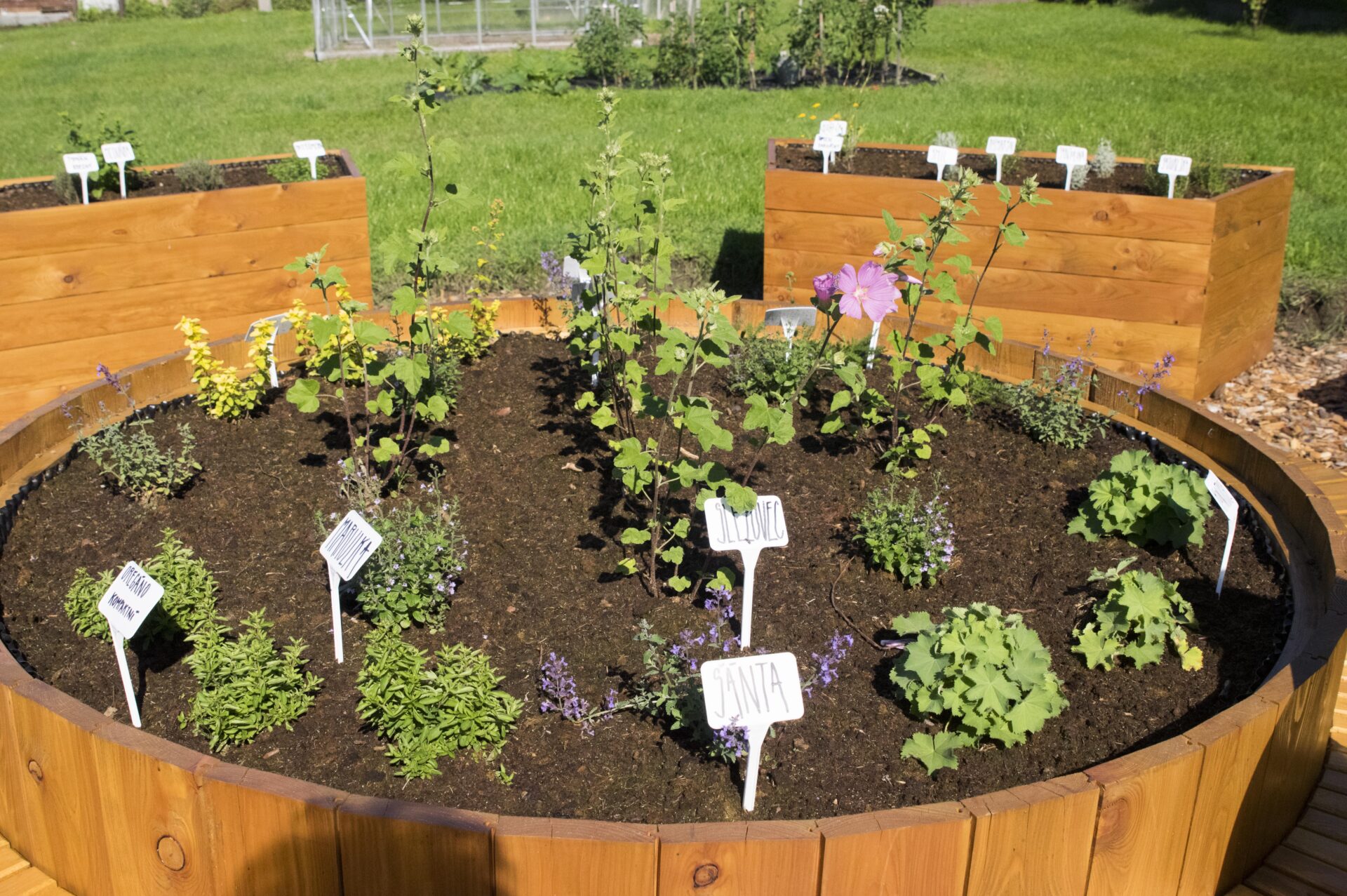 Vyvýšené záhony
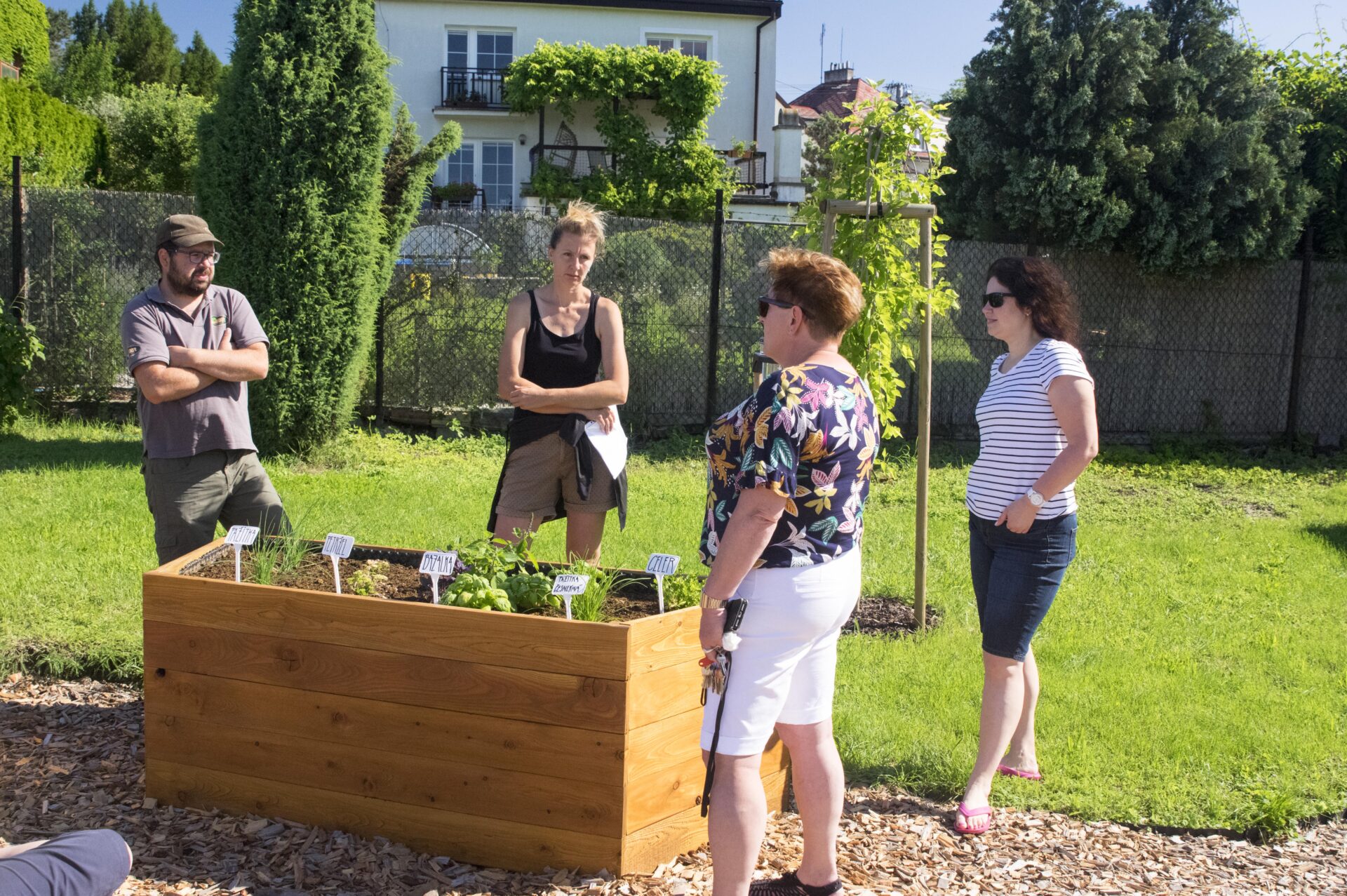 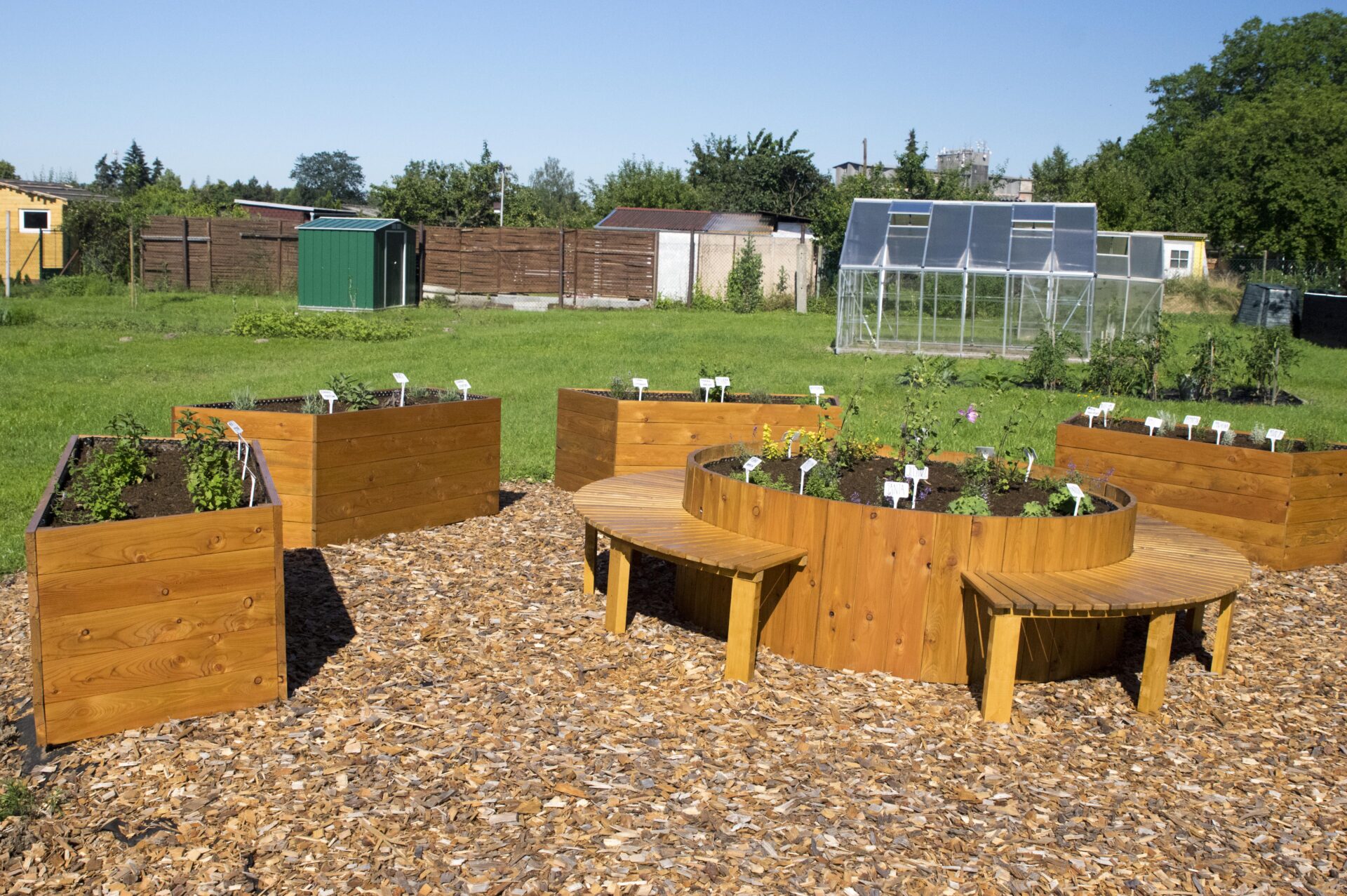 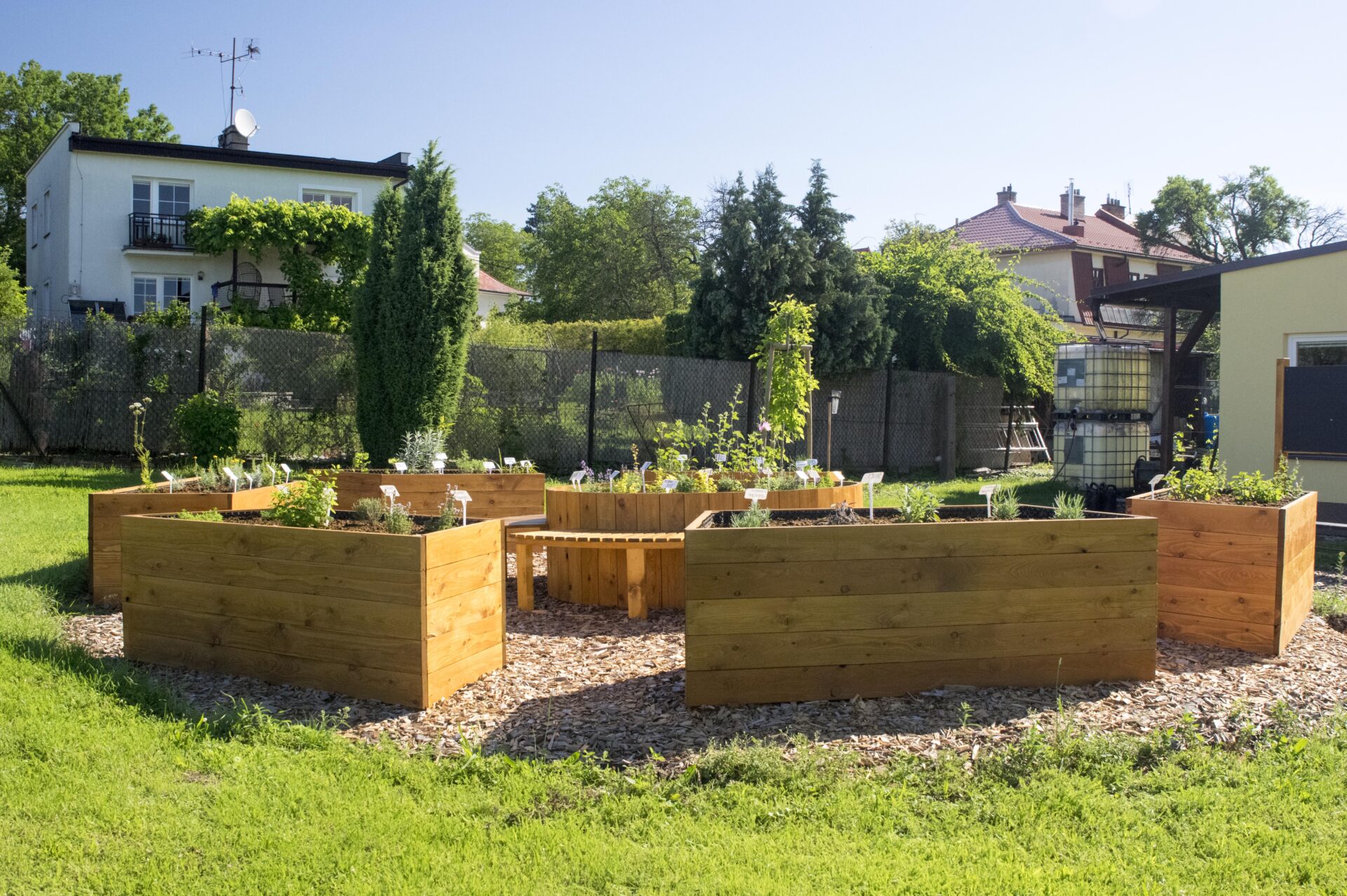 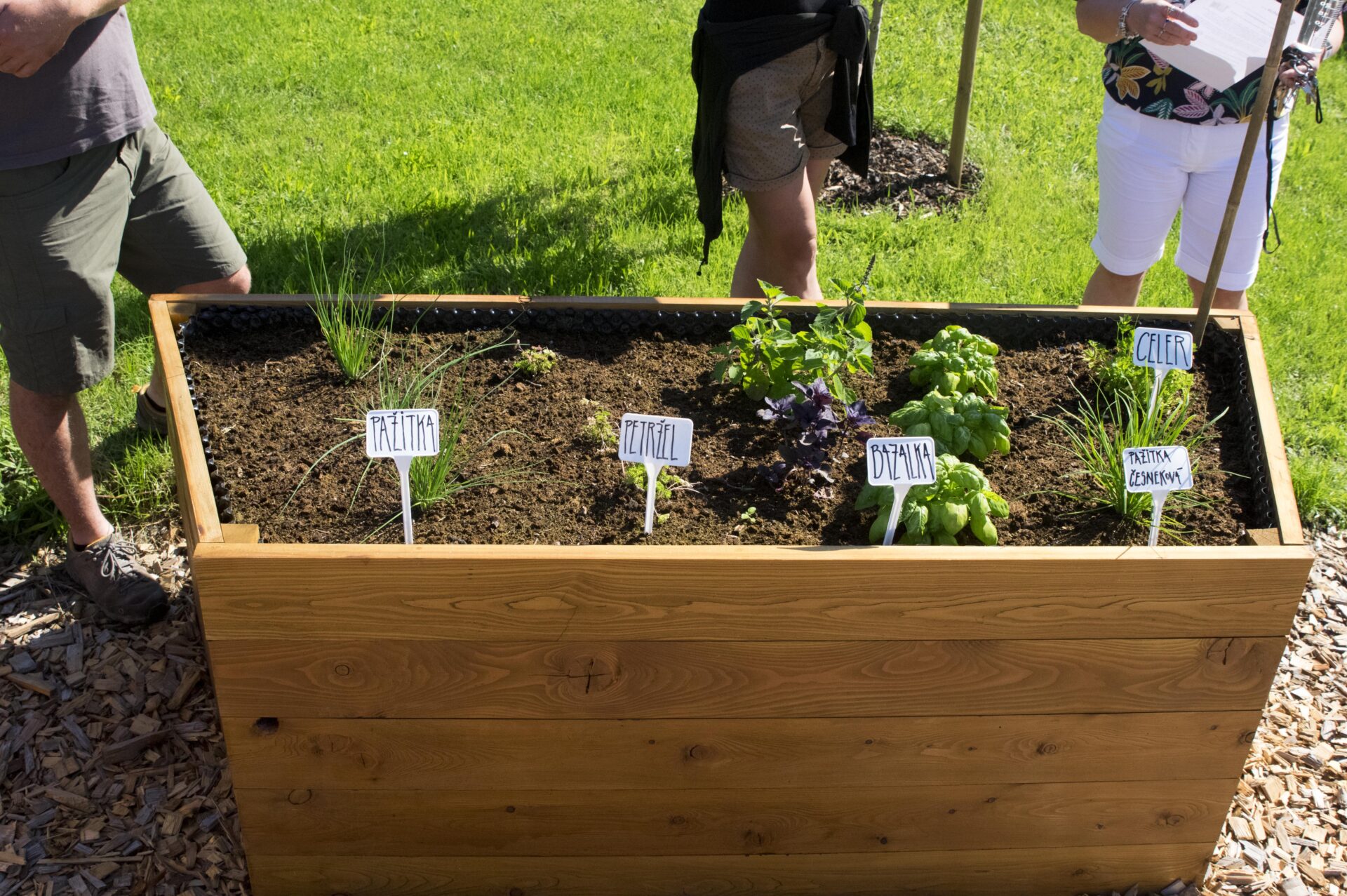 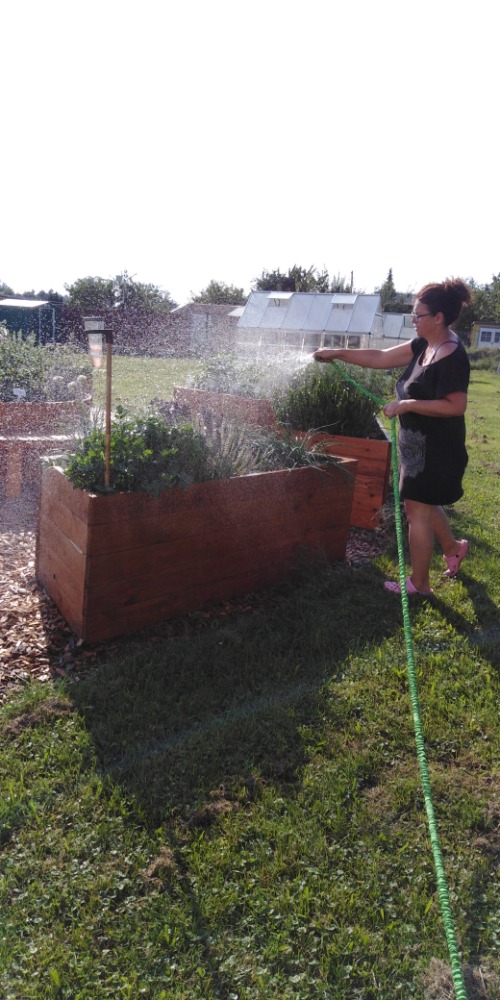 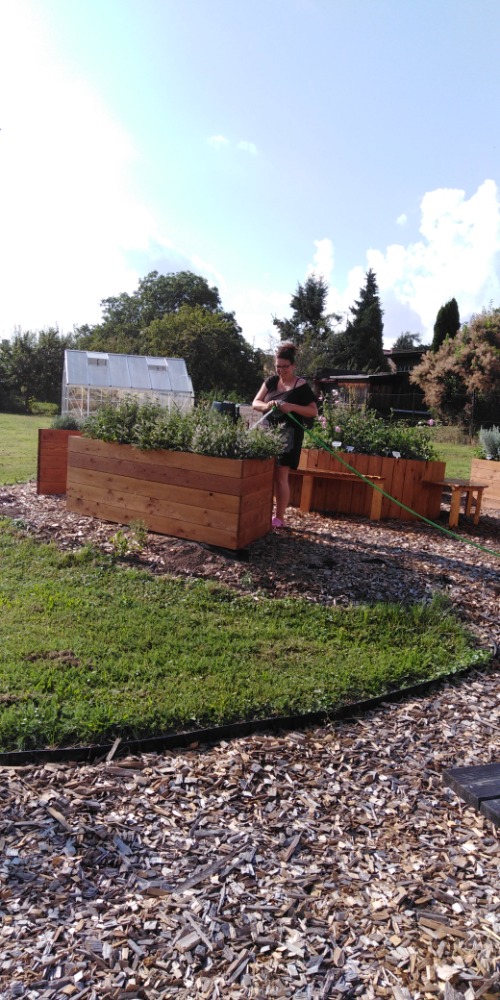 Vyvýšené záhony zálivka léto
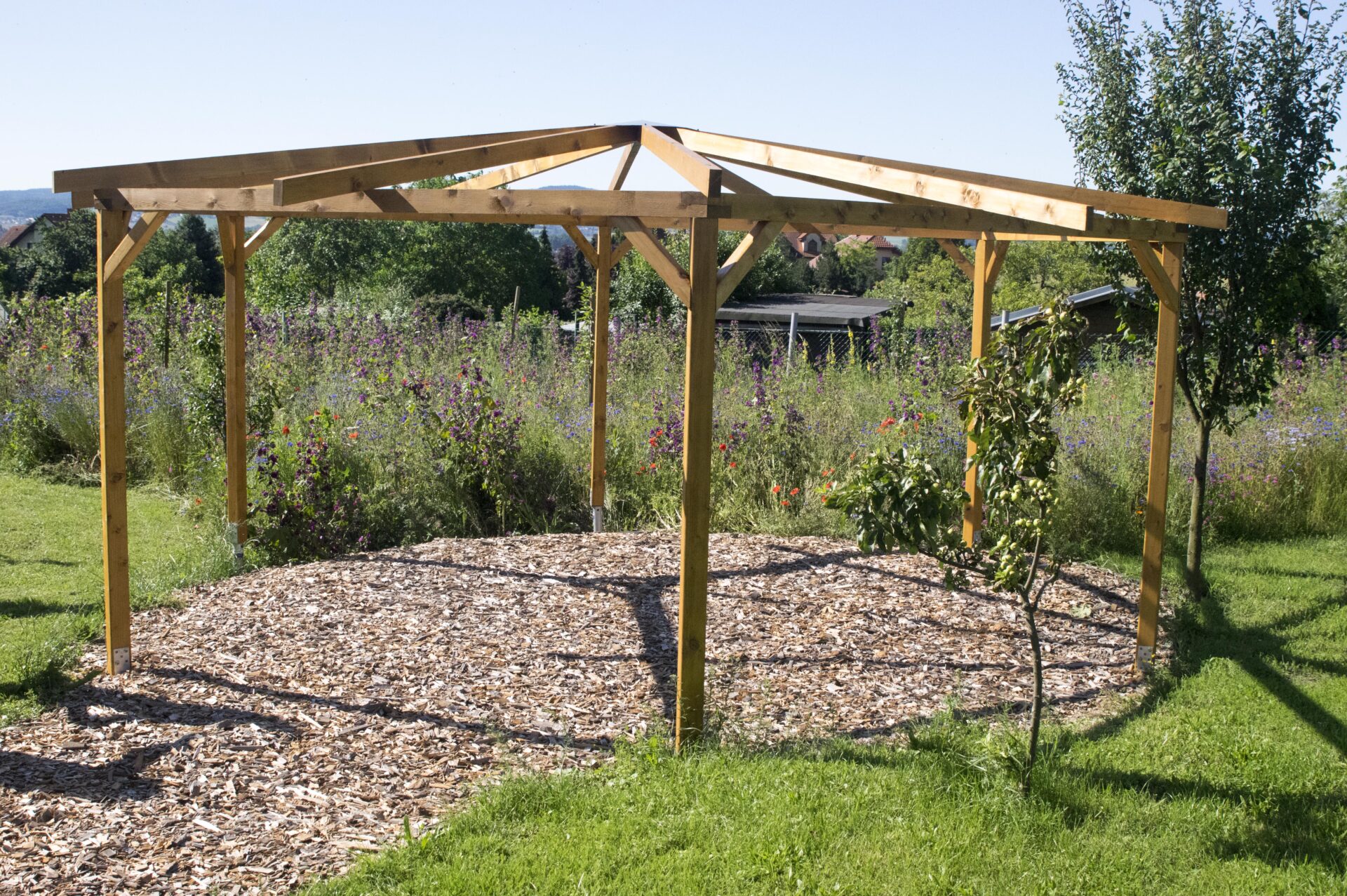 Výukový altán
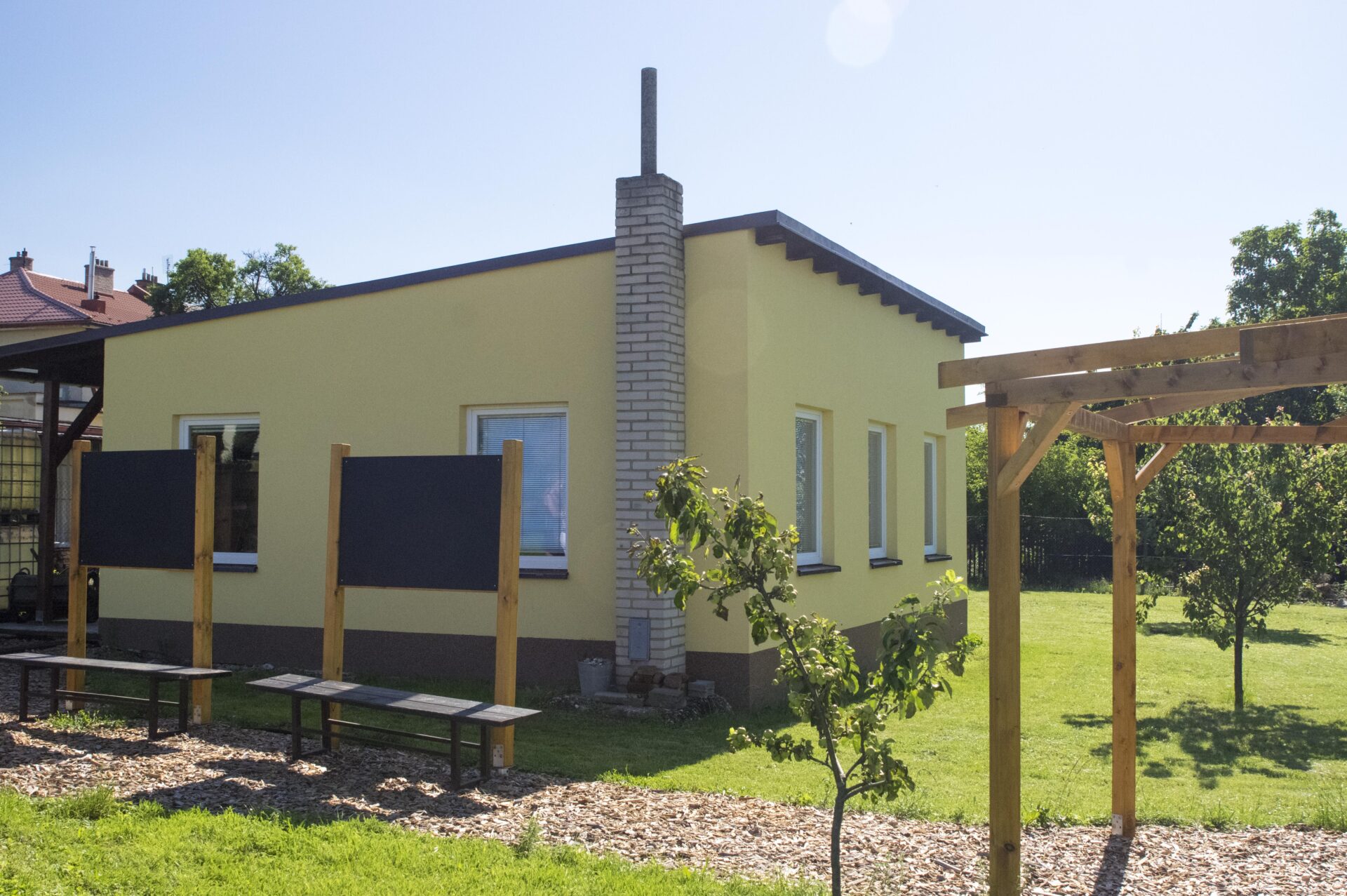 Výukové tabule
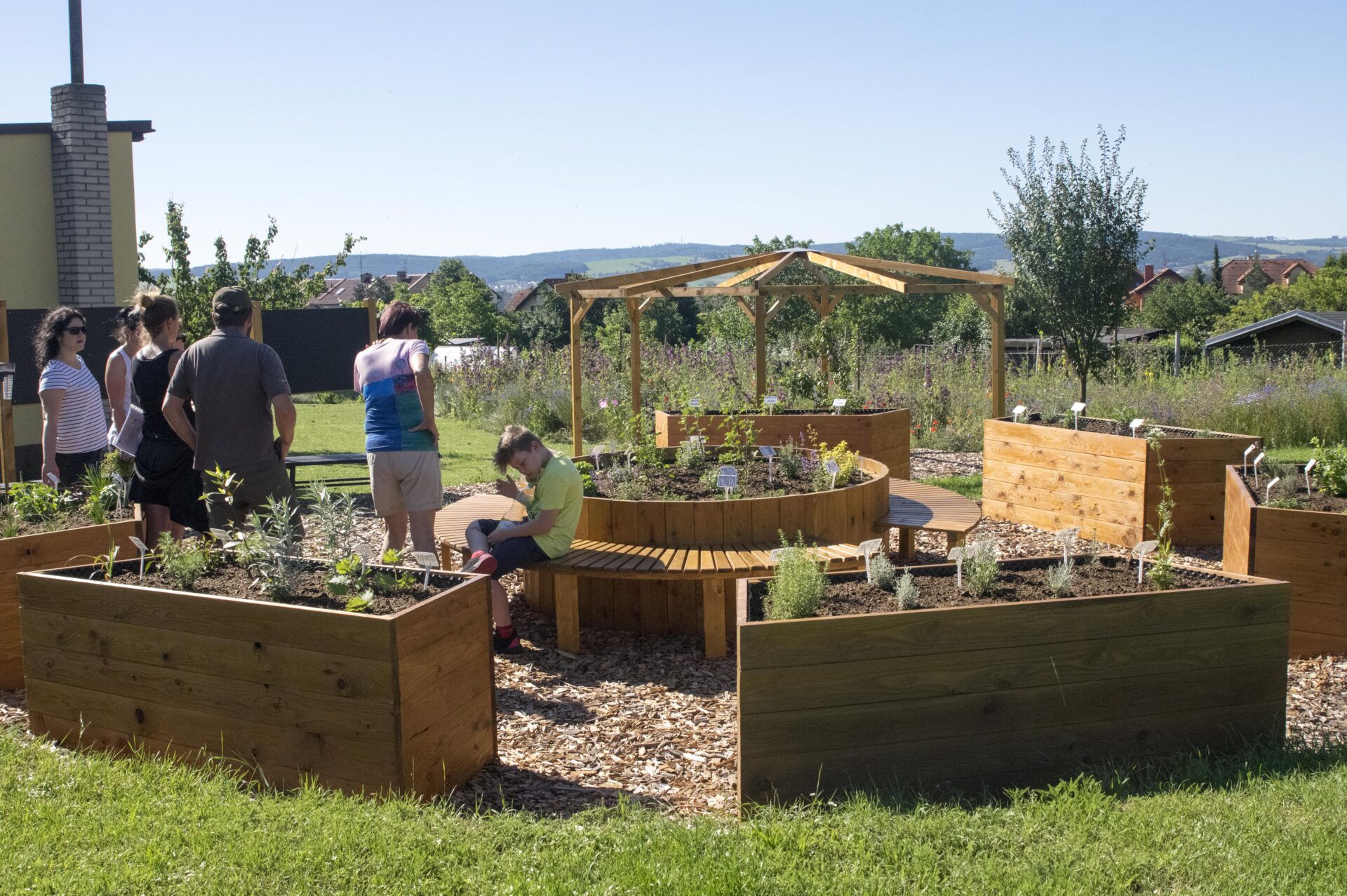 Pohled na vyvýšené záhony a altán
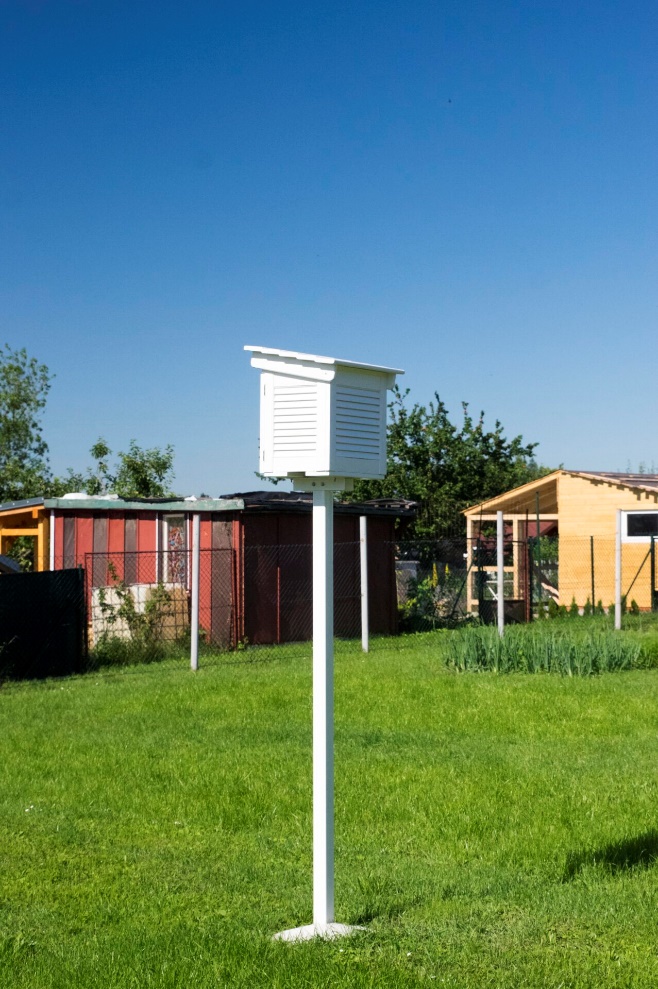 Meteorologická budka
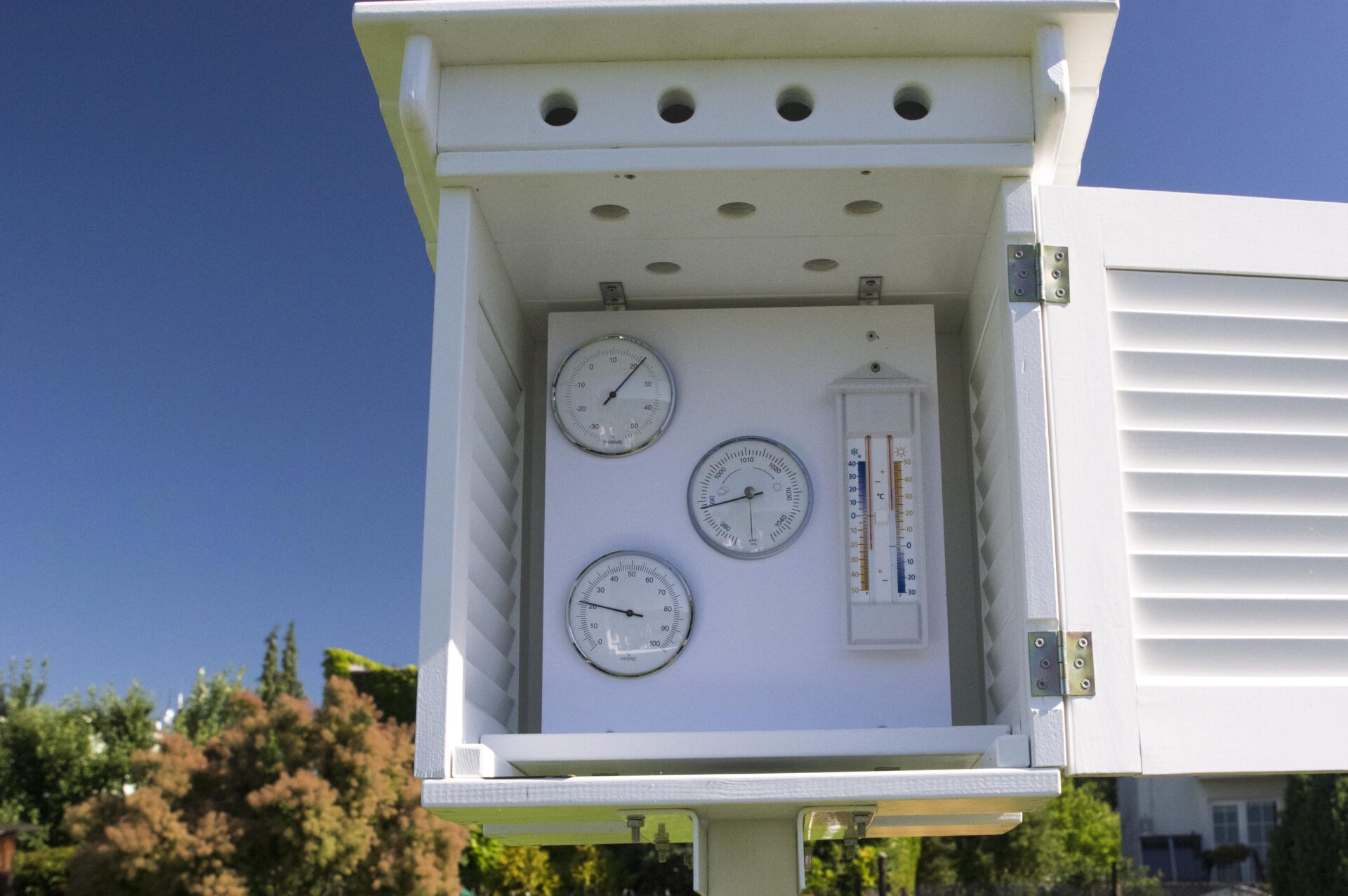 Meteorologická budka
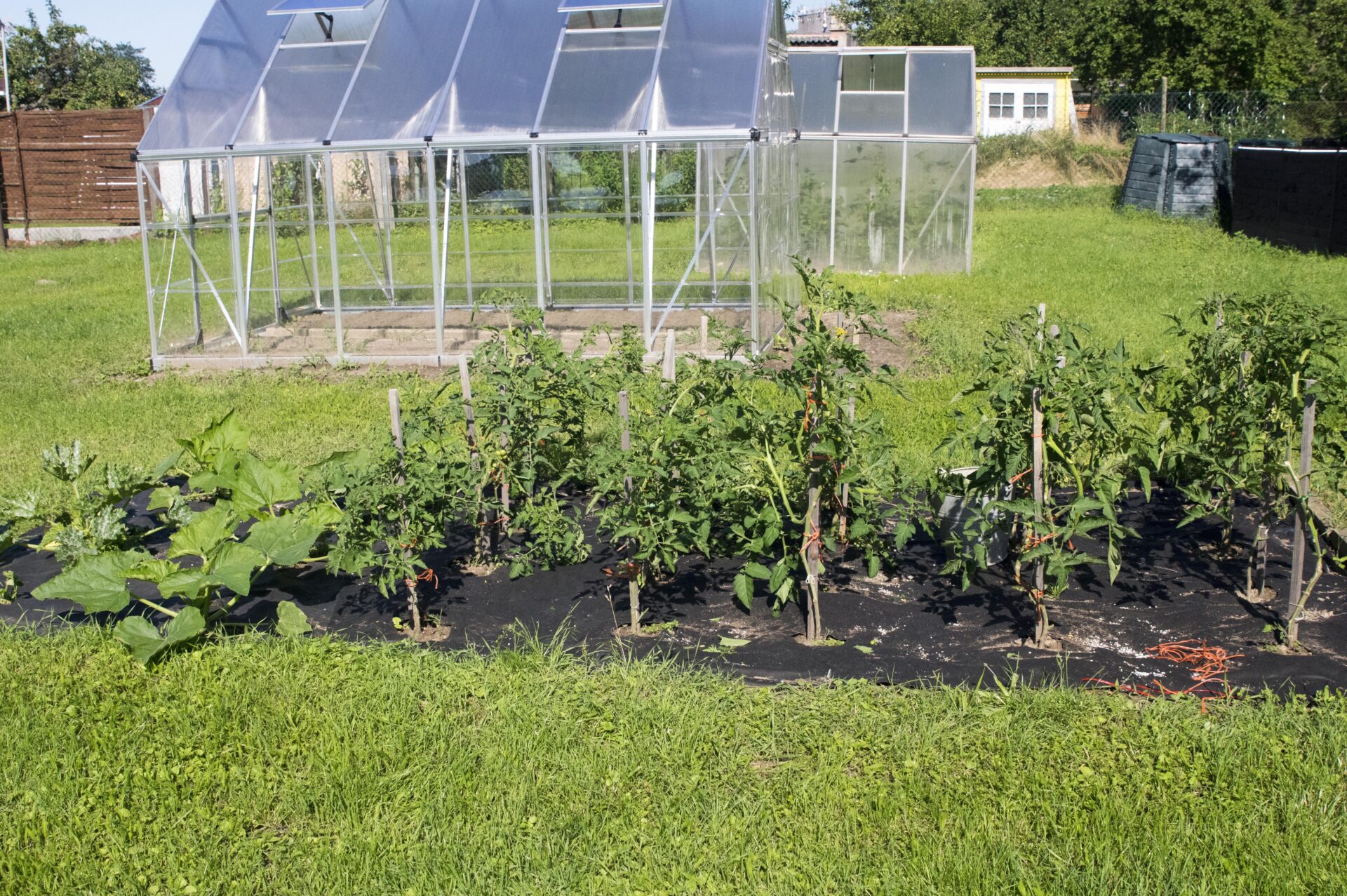 Pěstební políčka
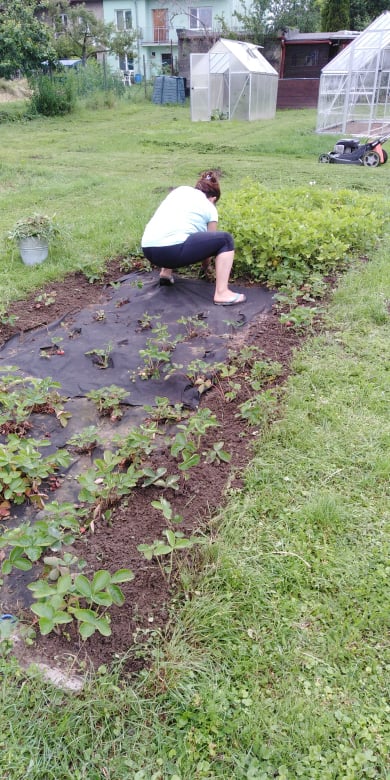 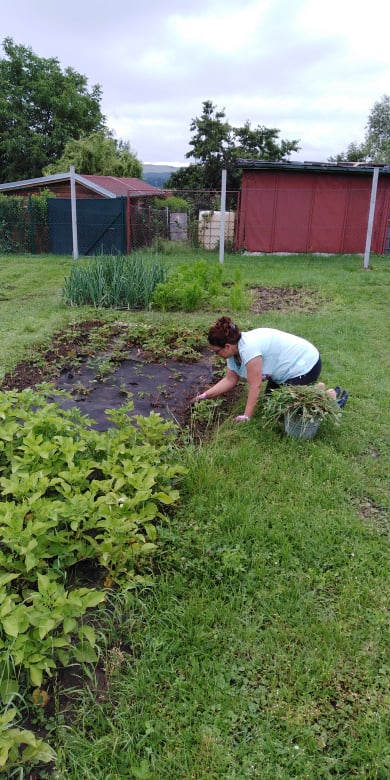 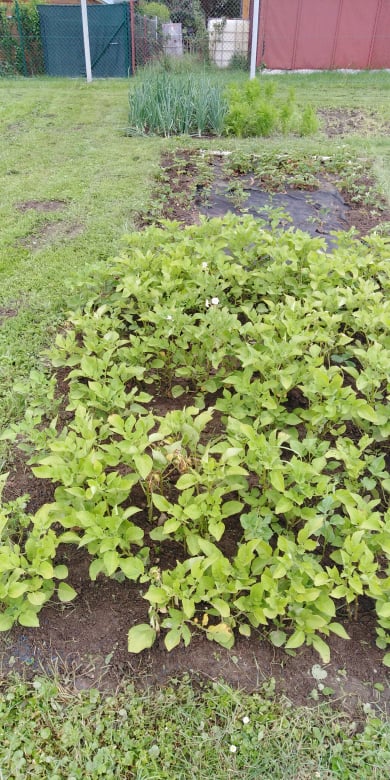 Pěstební políčka údržba
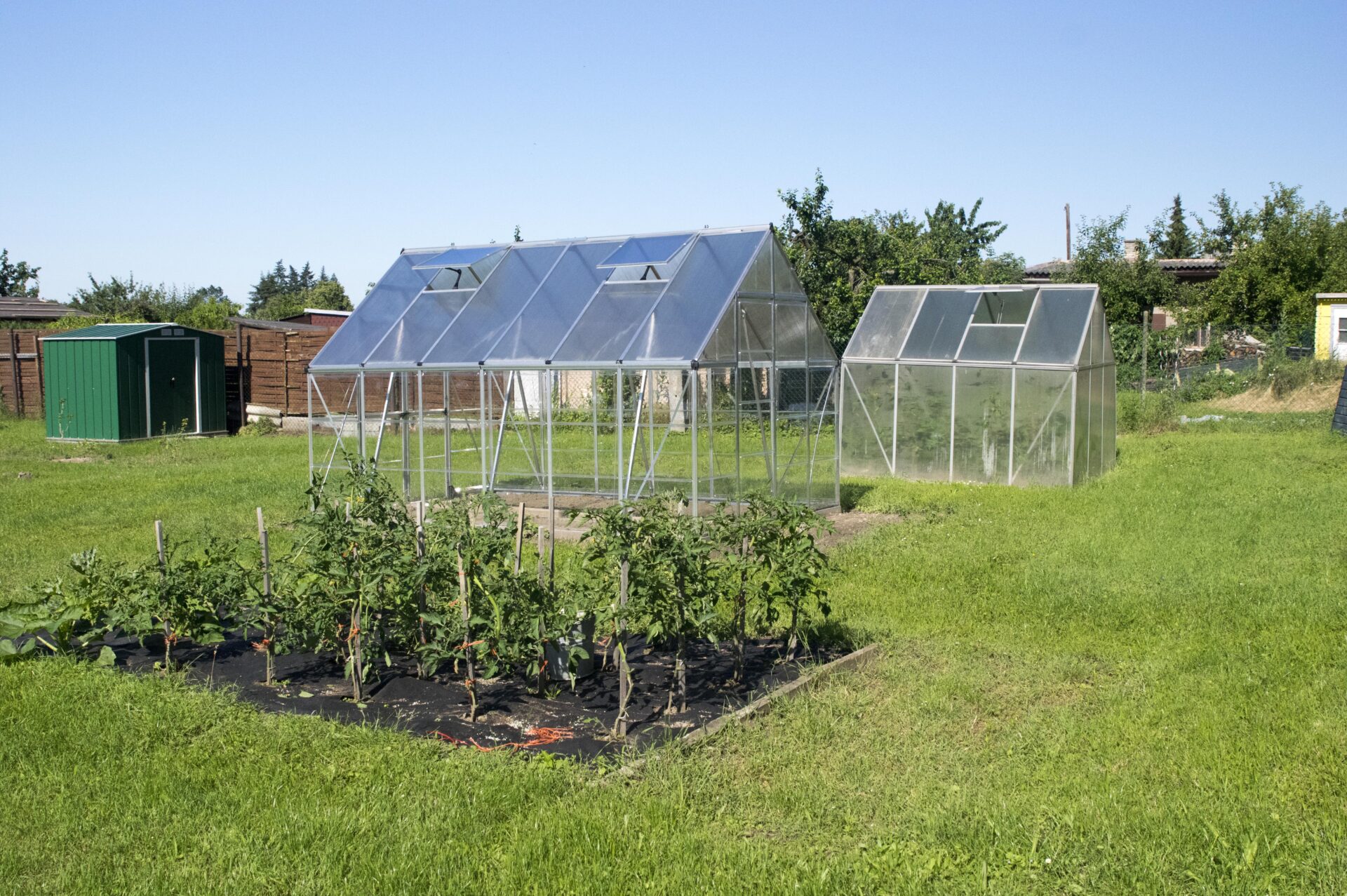 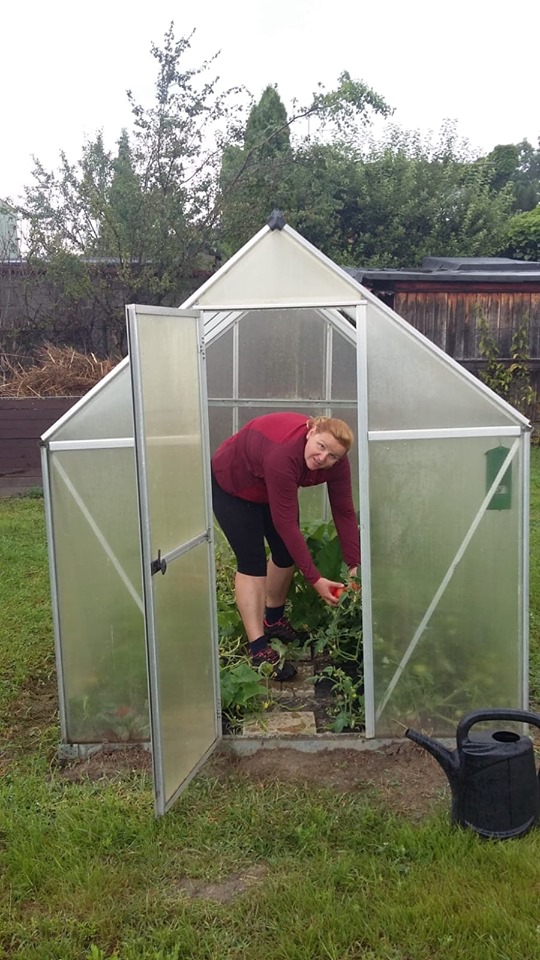 Skleníky
Práce ve skleníku
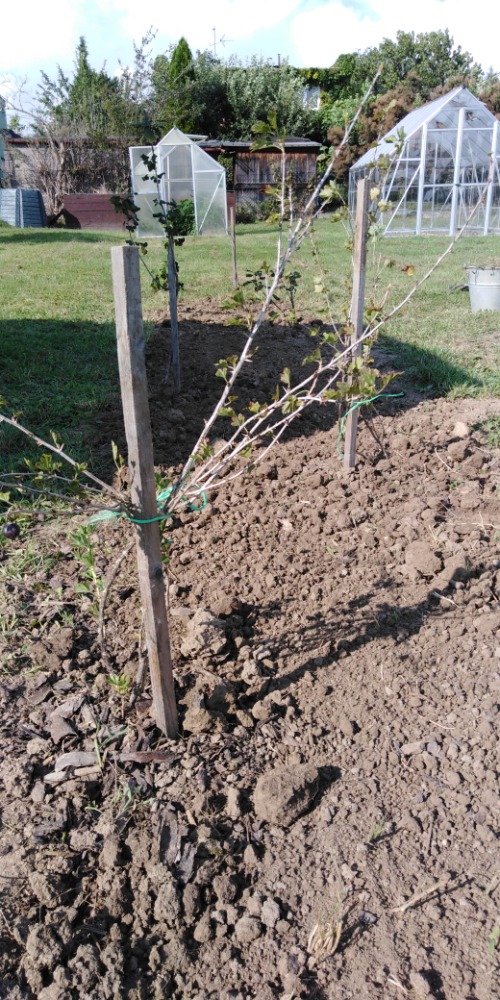 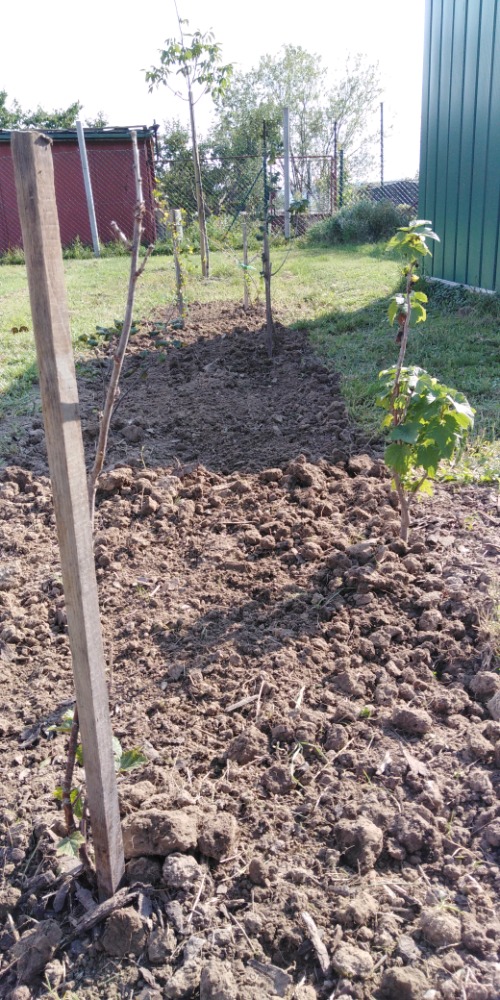 Drobné ovoce
Keříčky
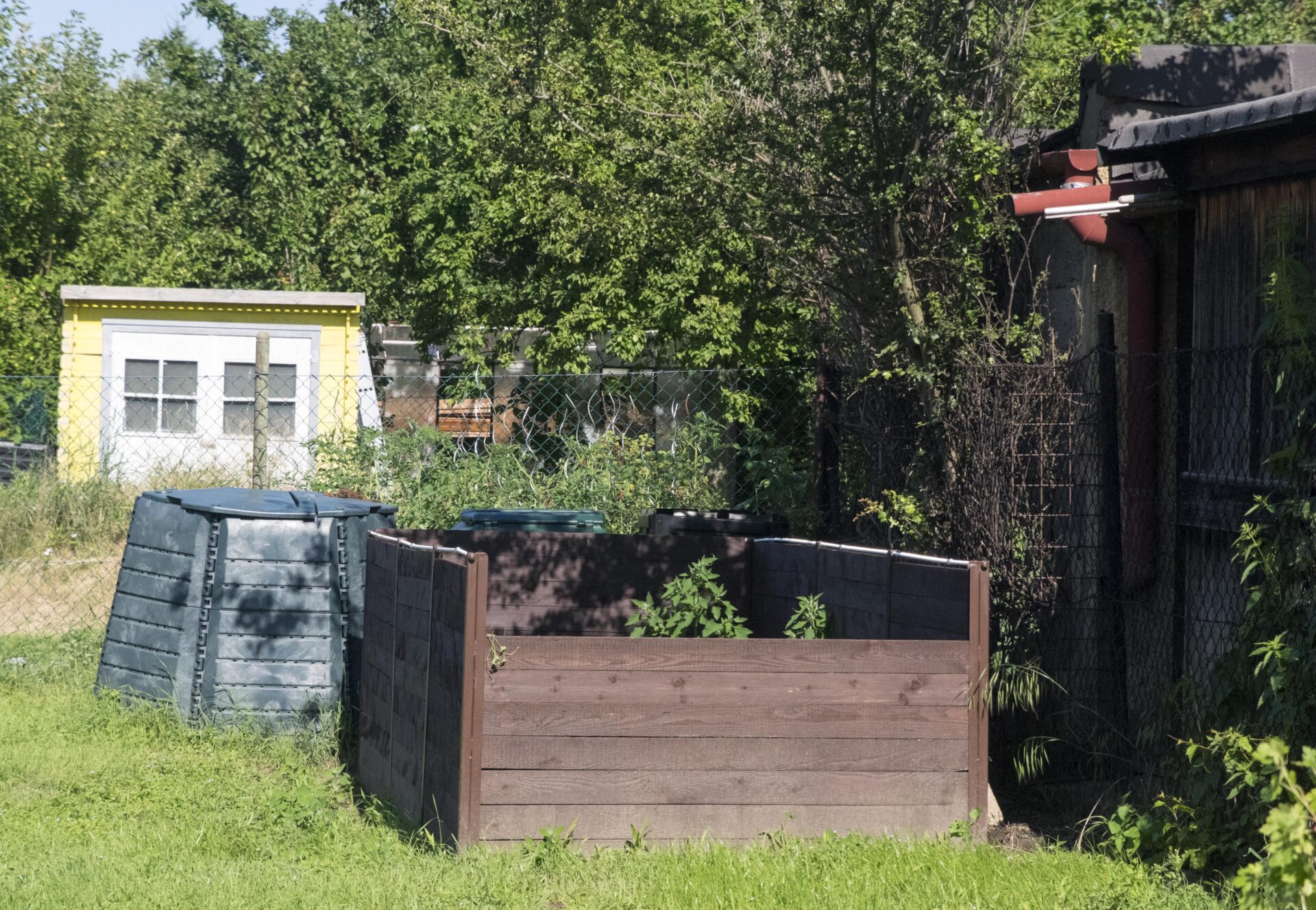 Kompostéry
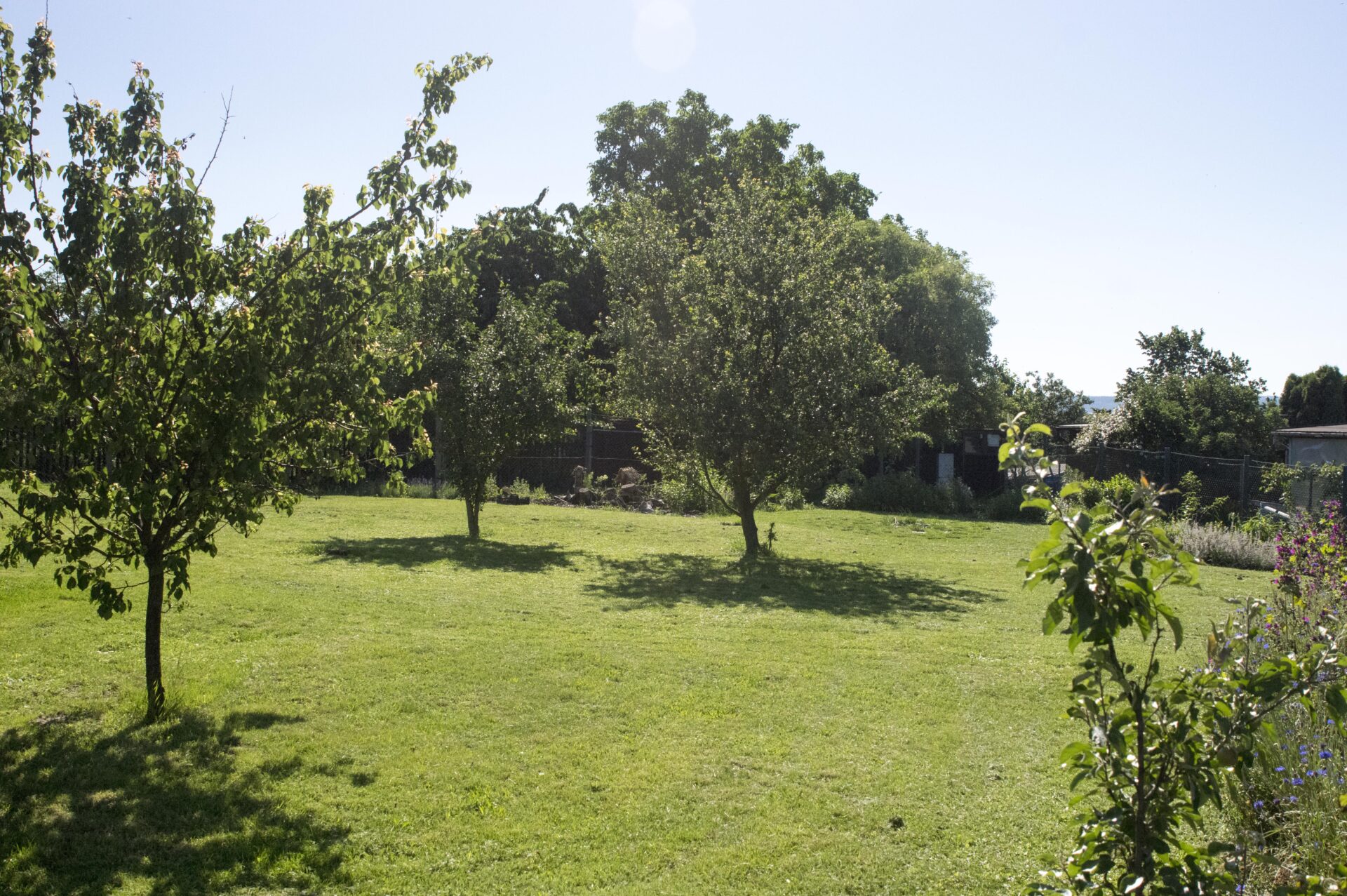 Ovocný sad
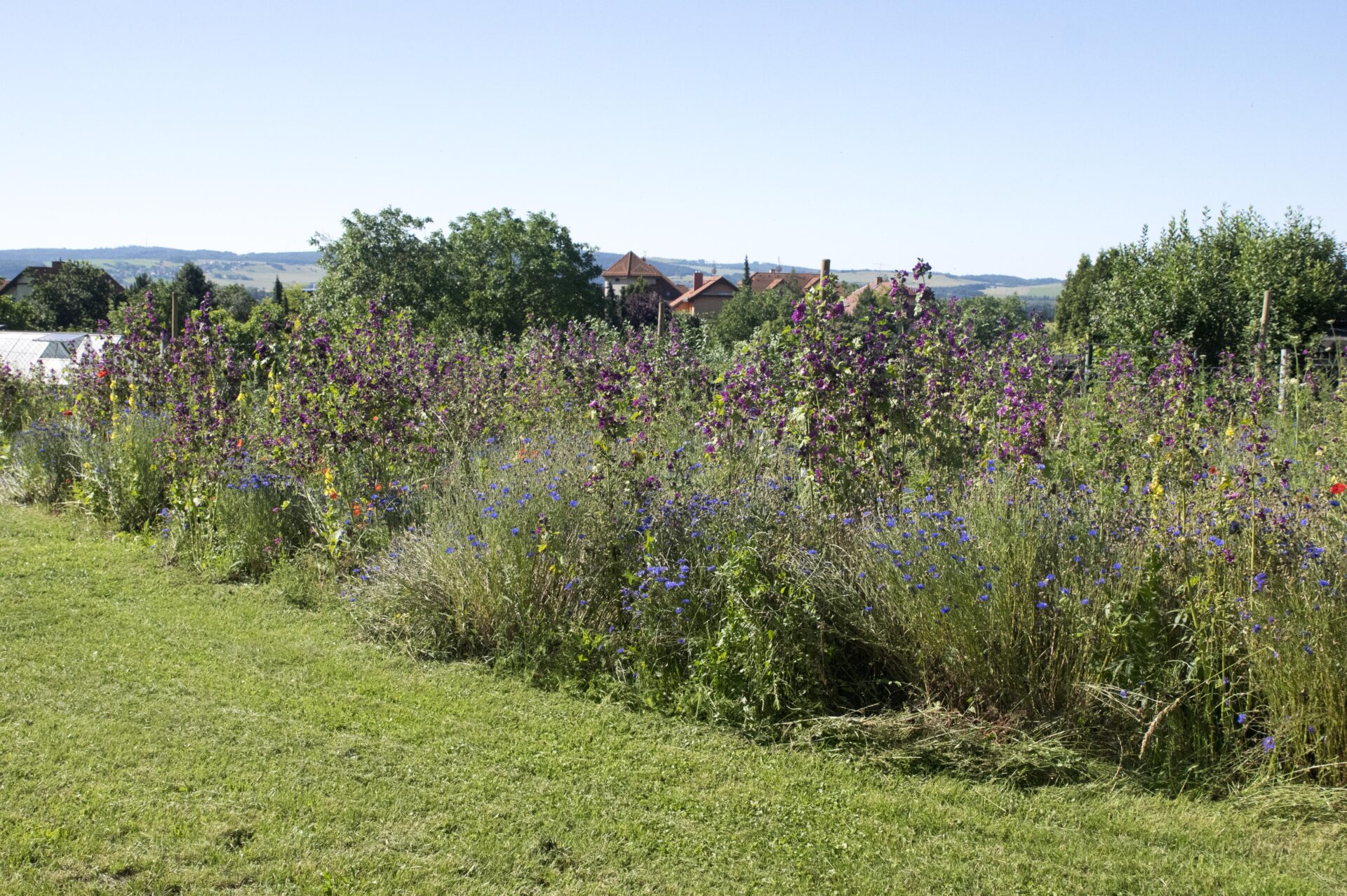 Květnatá louka
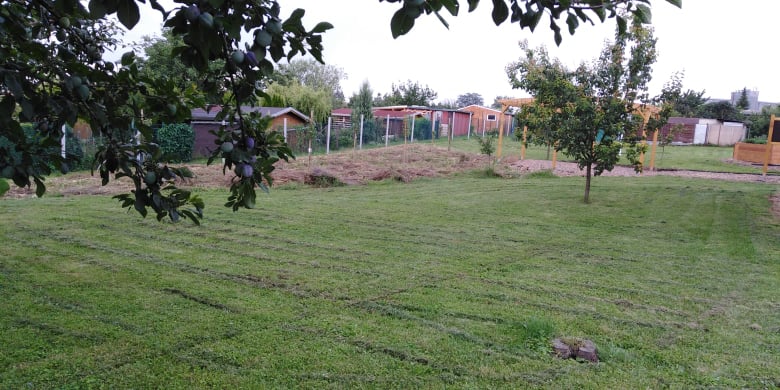 Posekaná květnatá louka
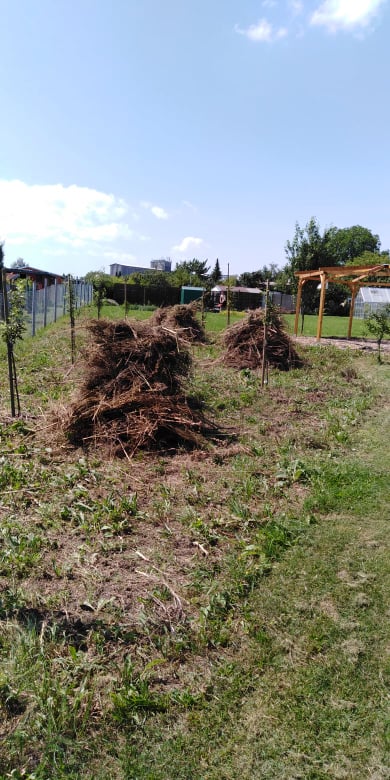 Květnatá louka po odkvetení, posekání, usušení a shrabání
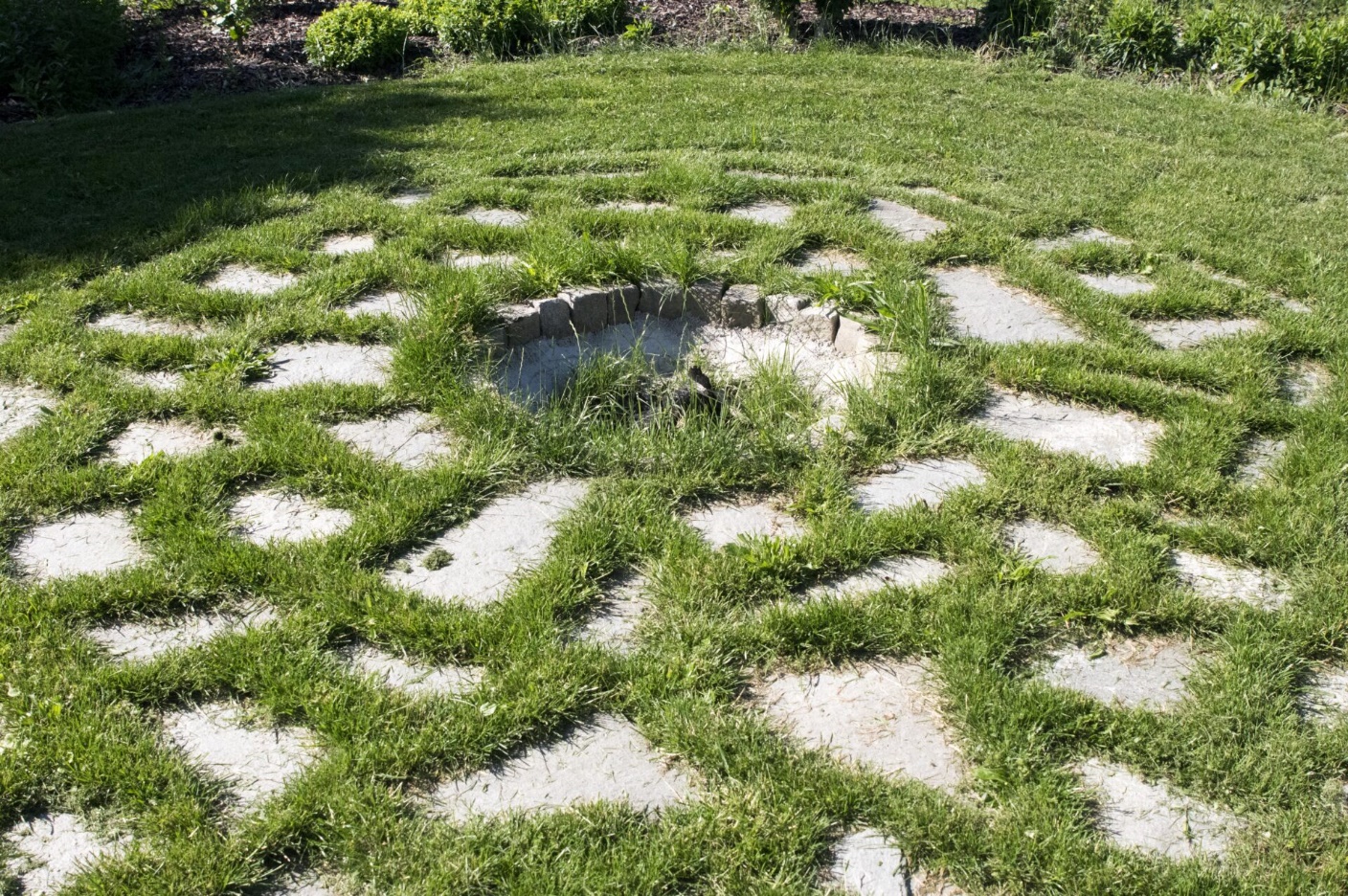 Ohniště
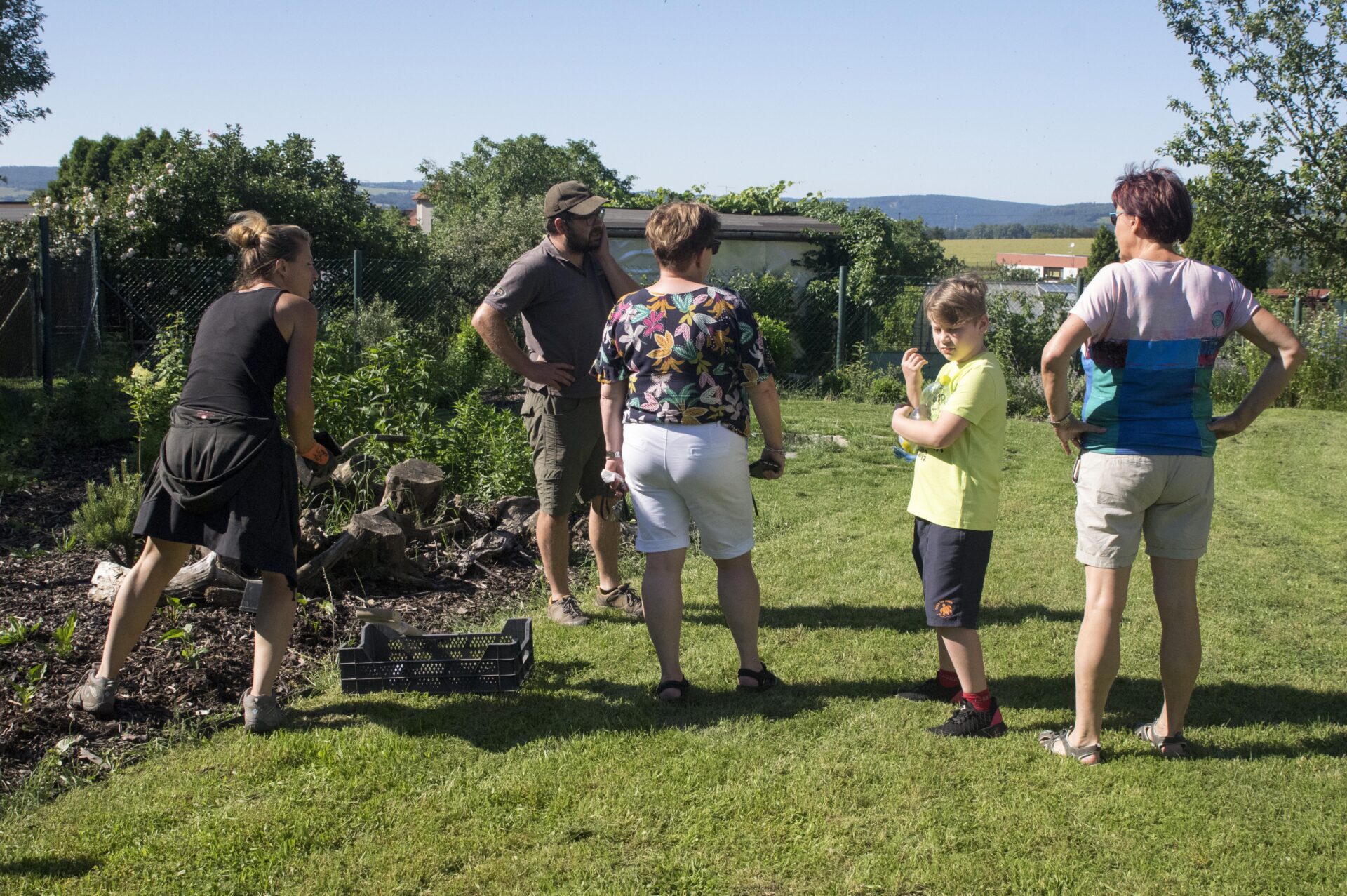 Jedlý i kvetoucí záhon
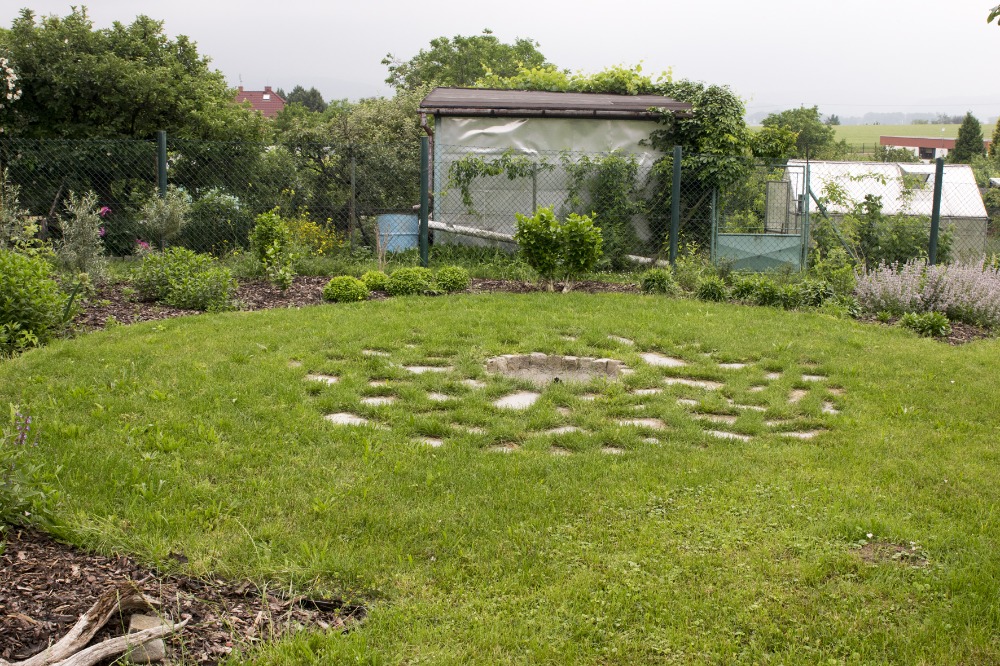 Jedlý i kvetoucí záhon
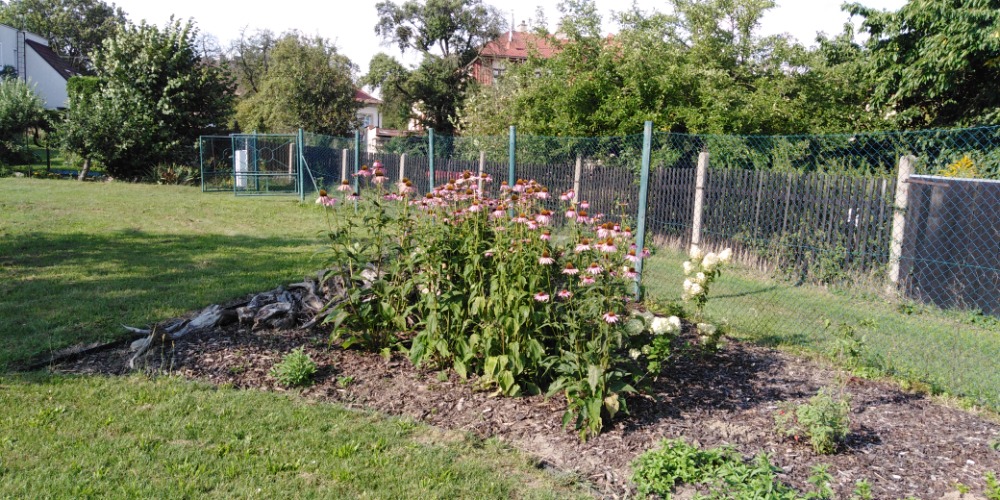 Kvetoucí záhony
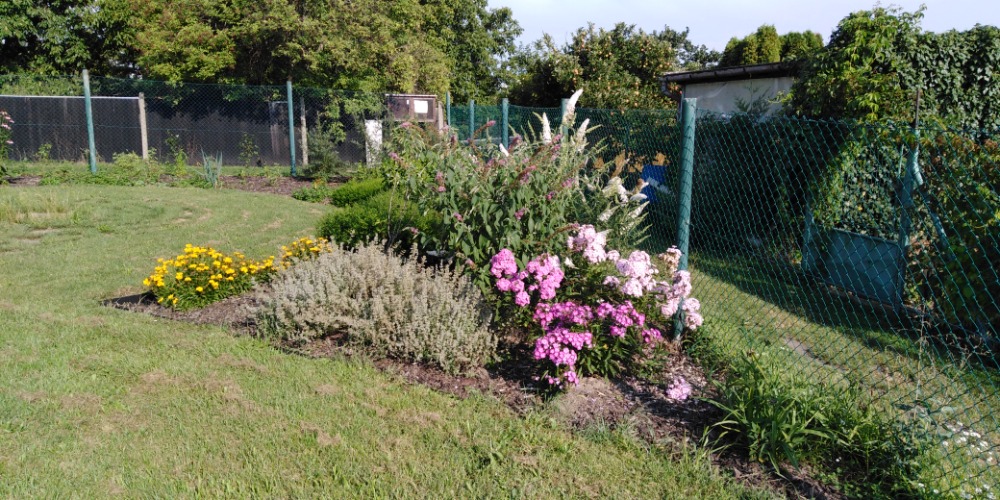 Motýlí keře
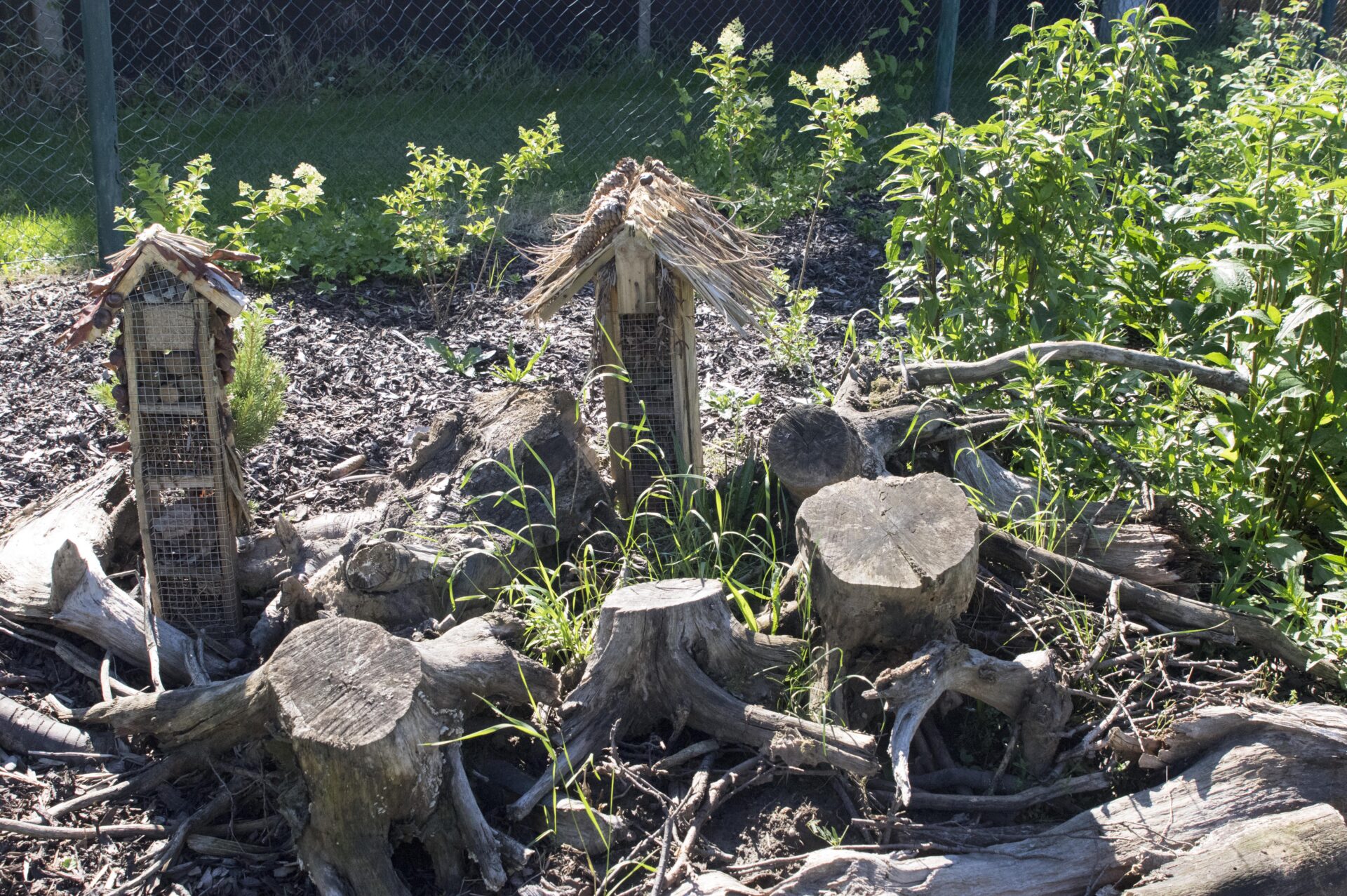 Broukoviště
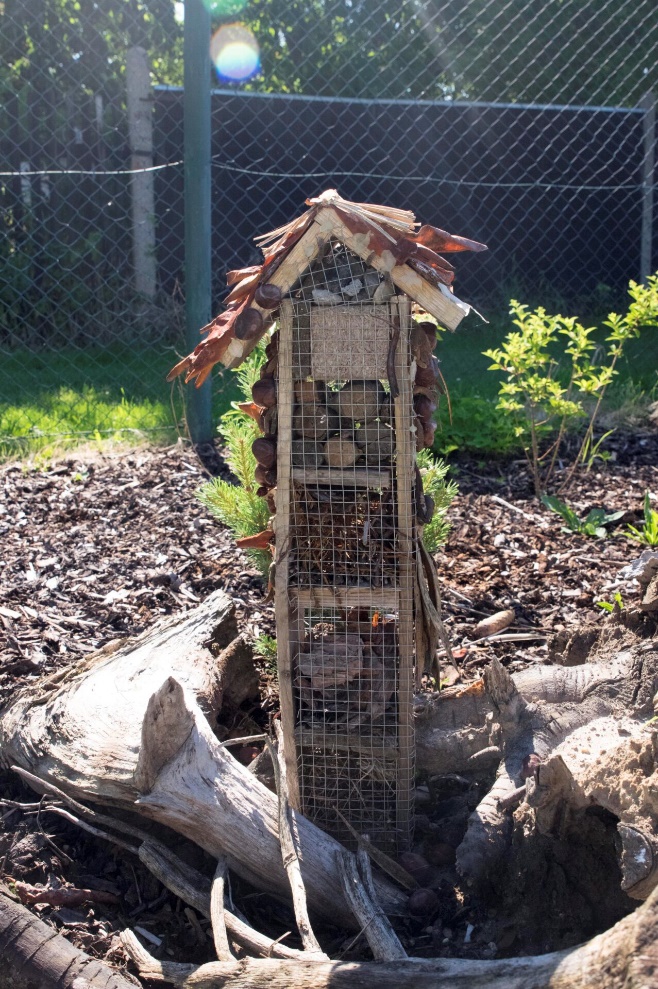 Broukoviště
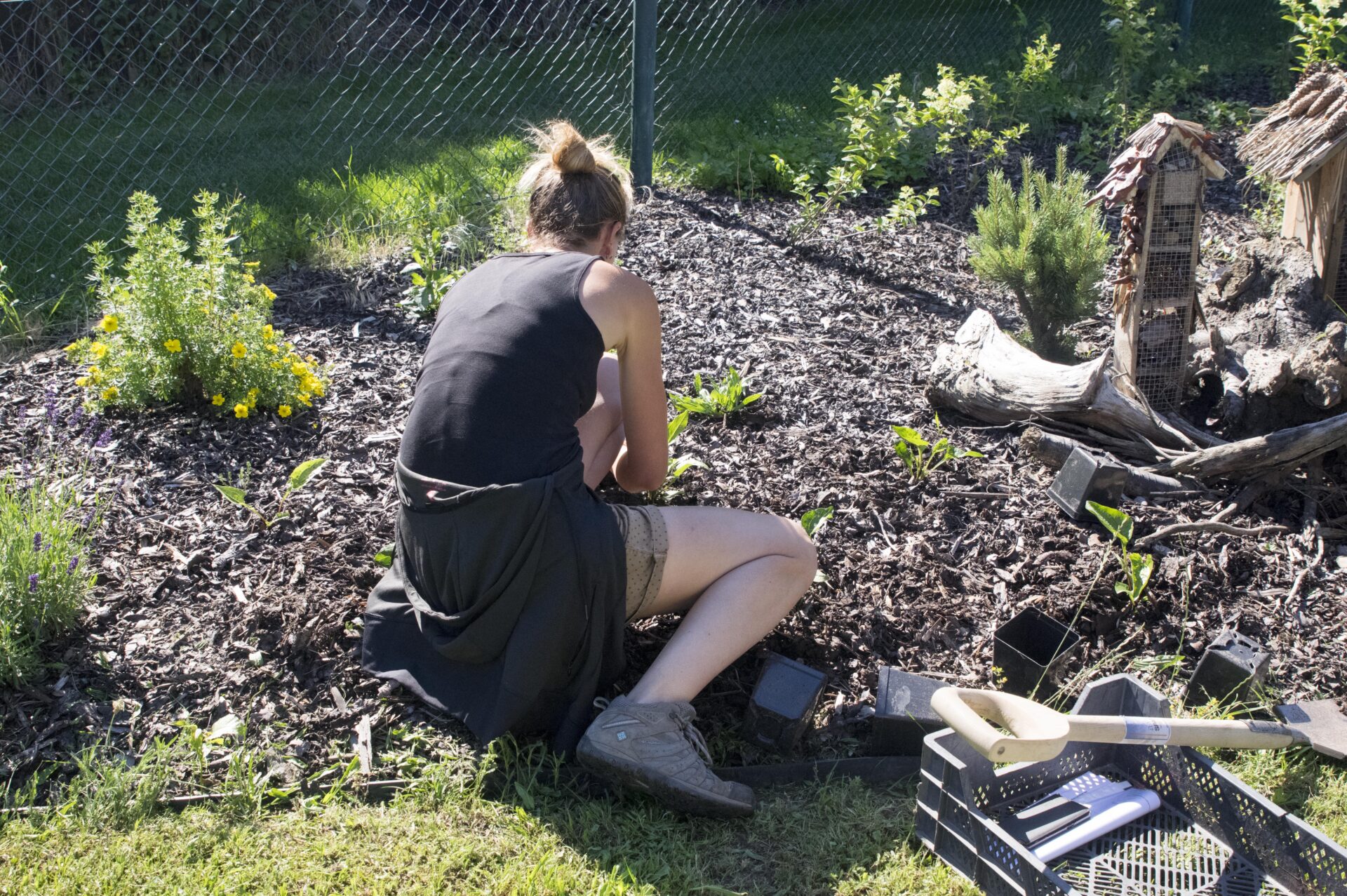 Paní architektka při závěrečné práci
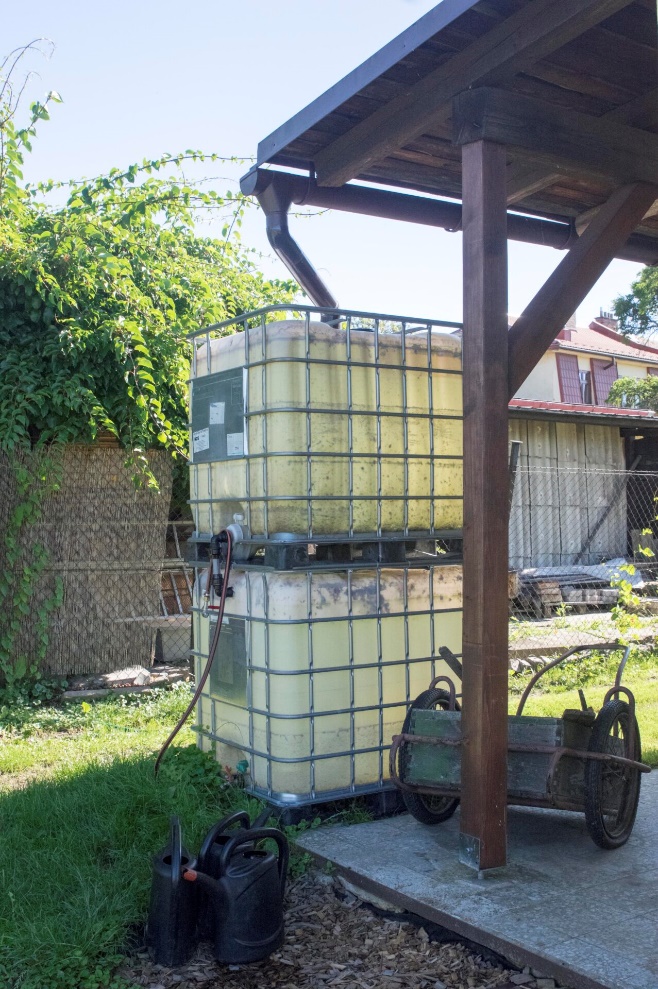 Zavlažování dešťovou vodou
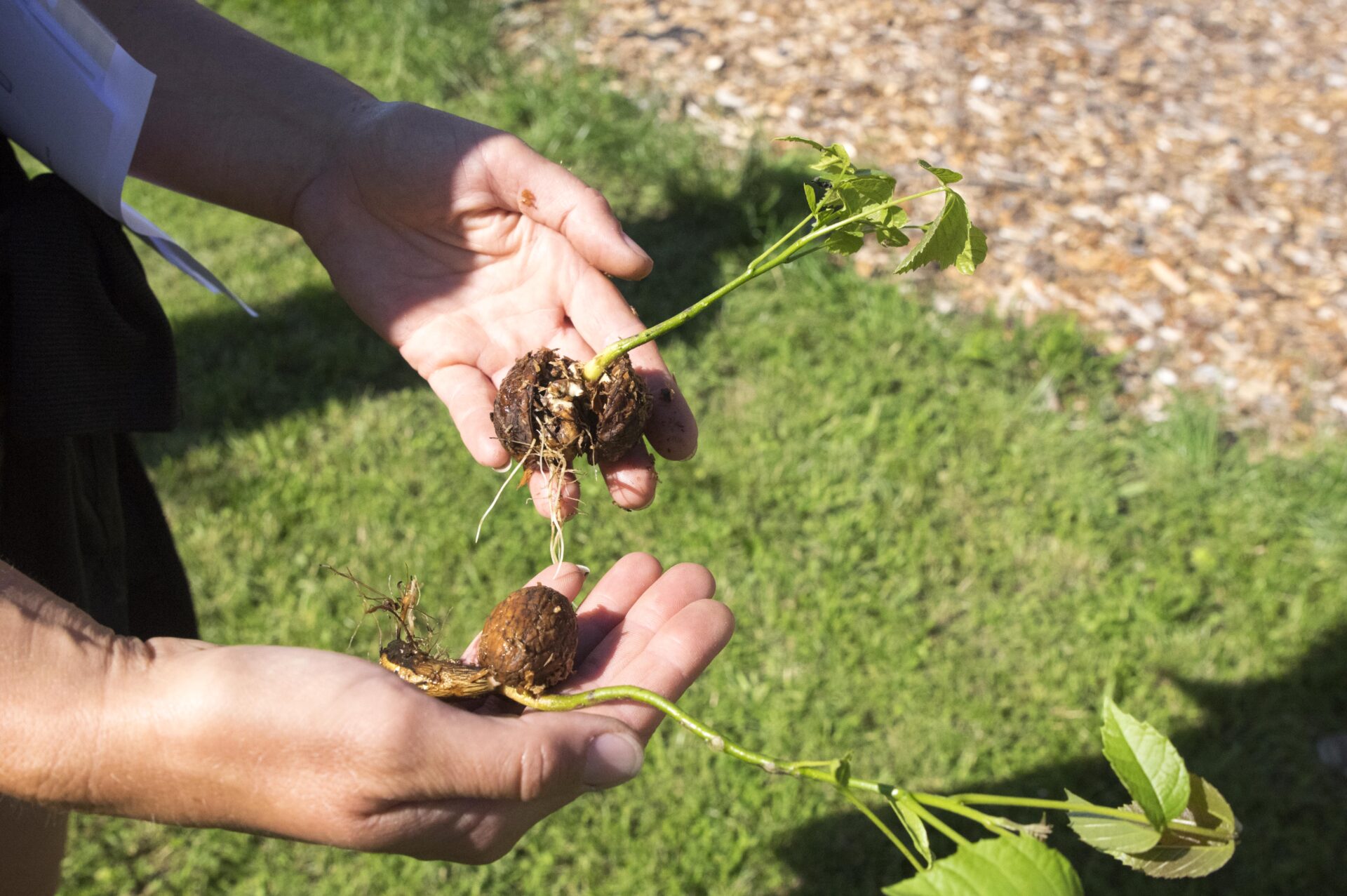 Cenné rady, jak sledovat růst rostlinek
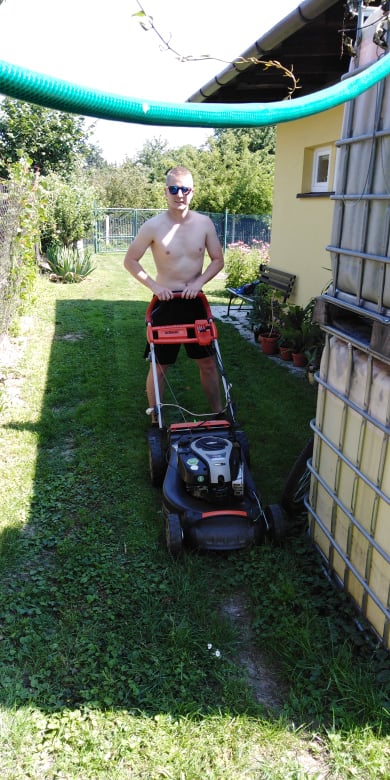 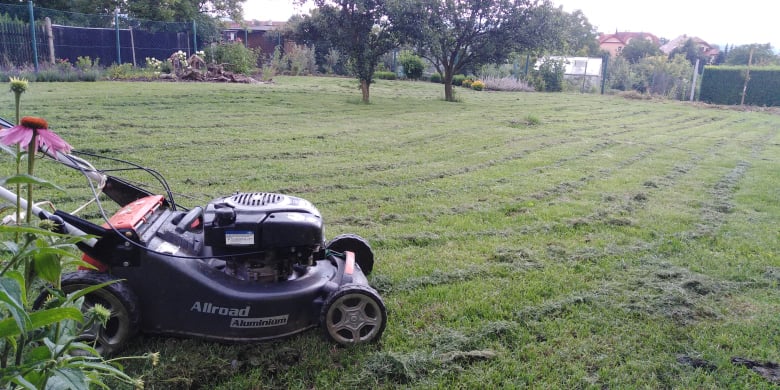 Pravidelná údržba travnatých ploch
Letní pravidelná údržba
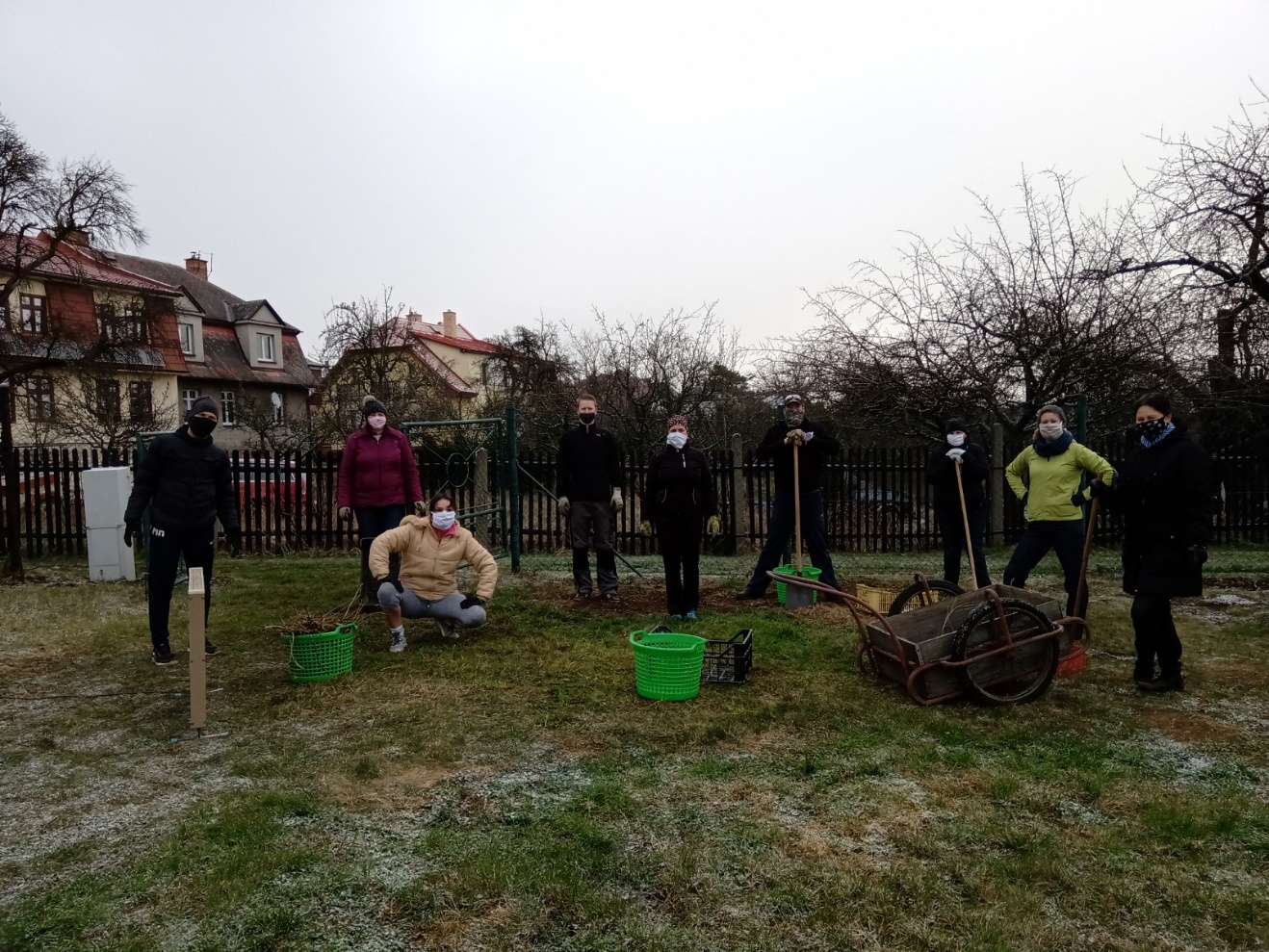 Corona tým - jarní práce
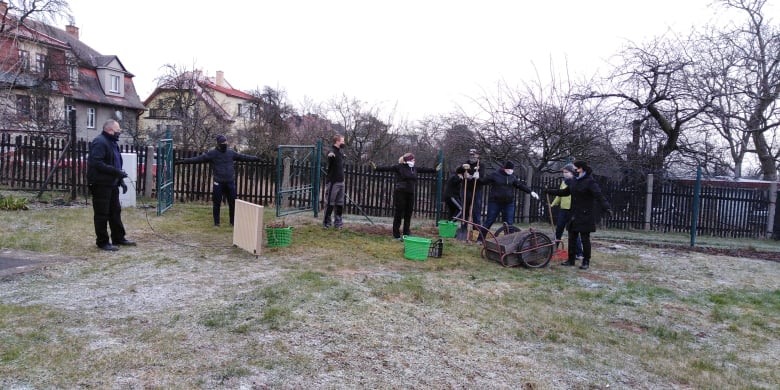 Corona tým :-)
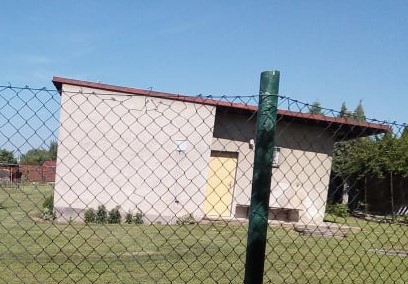 Zahradní domek - před rekonstrukcí
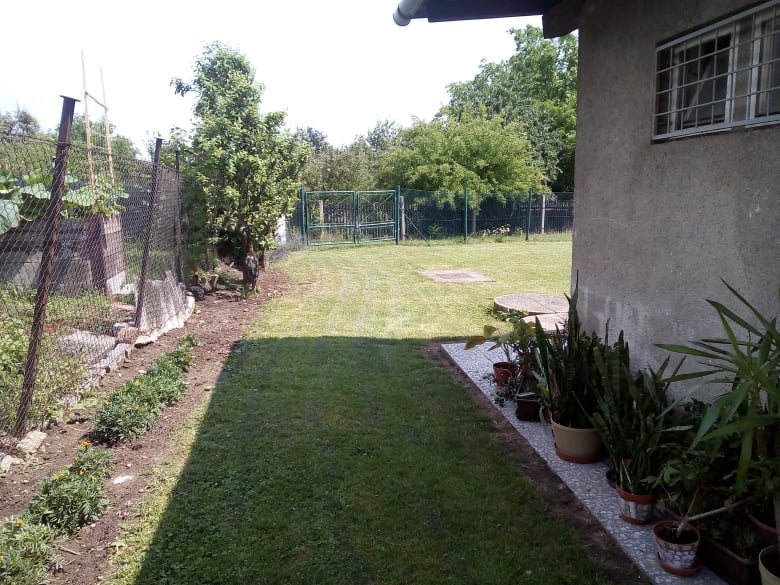 Zahradní domek - před rekonstrukcí
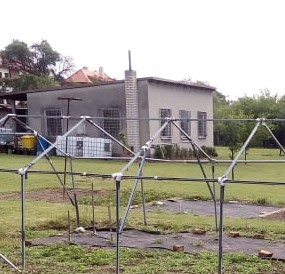 Zahradní domek - před rekonstrukcí
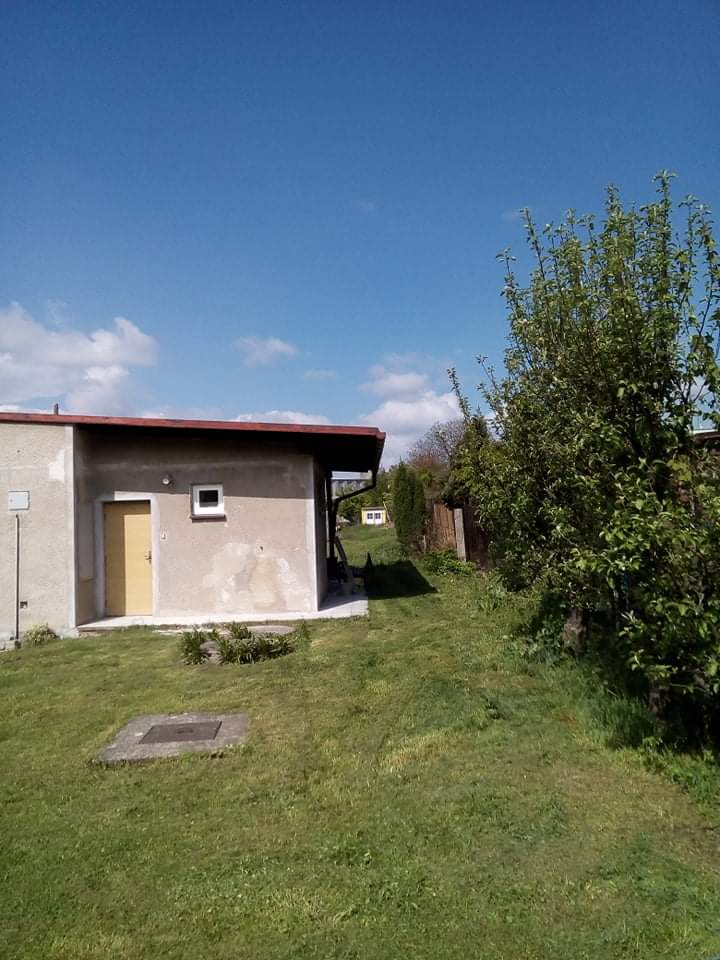 Zahradní domek v průběhu rekonstrukce
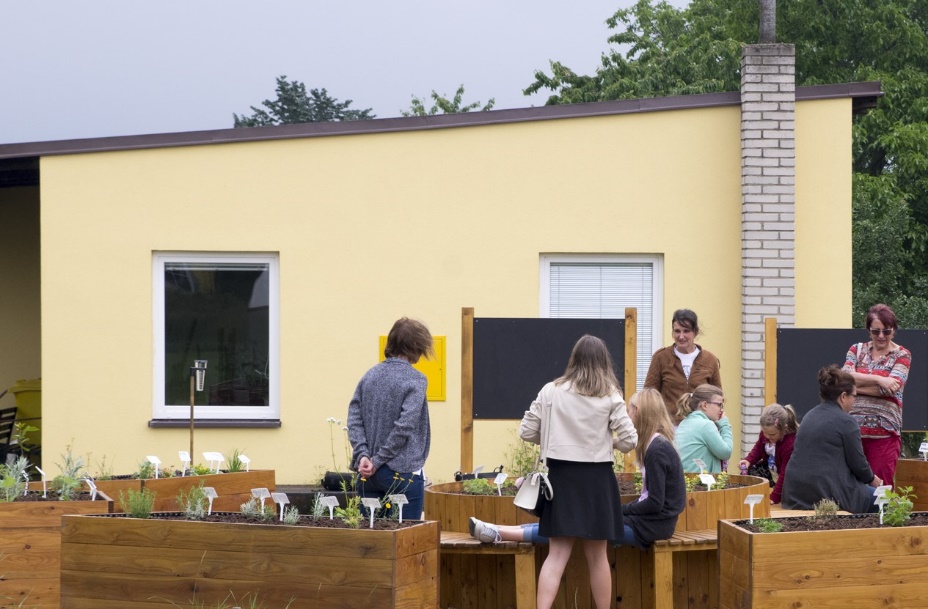 Zahradní domek - po rekonstrukci
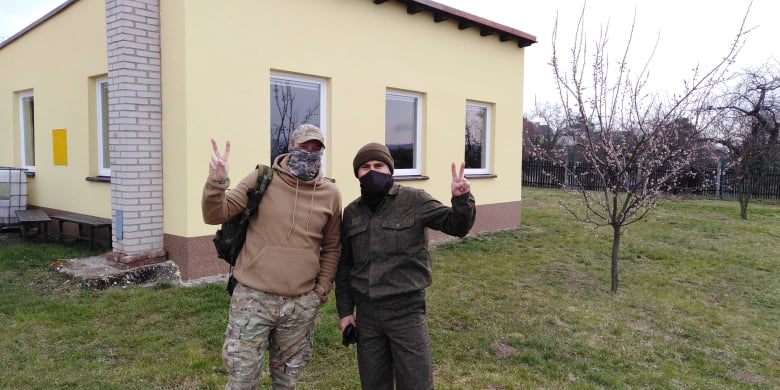 Zahradní domek - po rekonstrukci
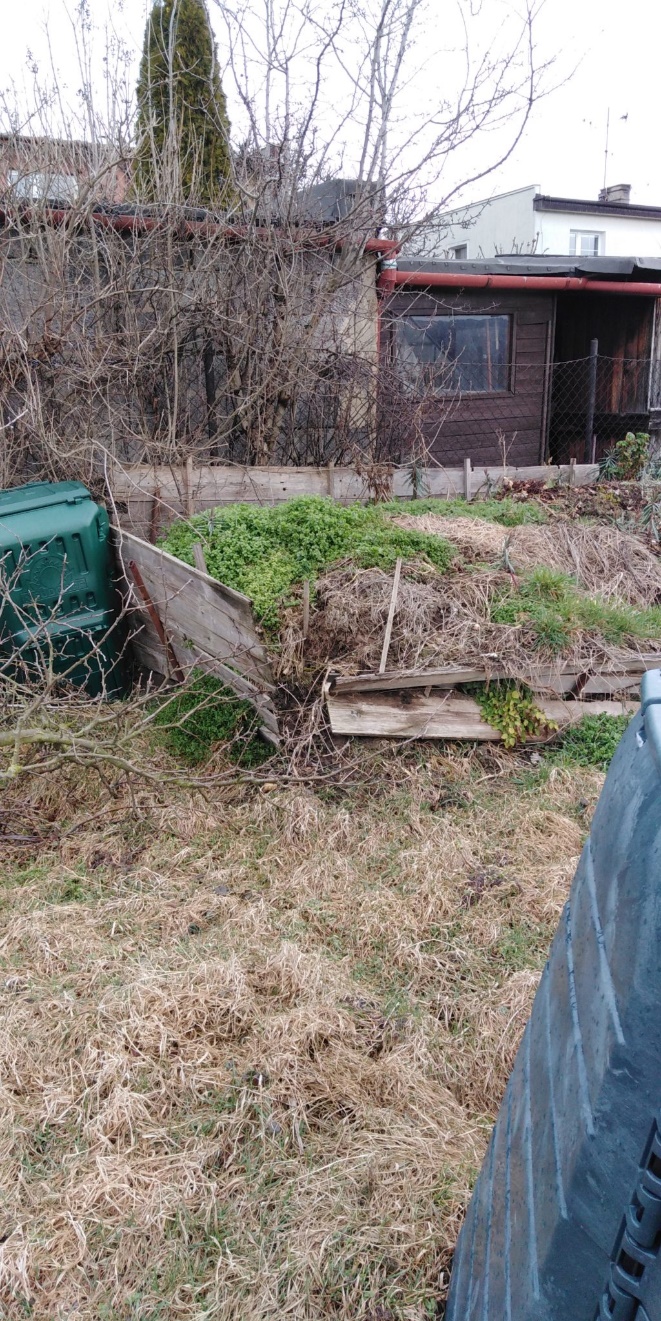 Původní kompostér
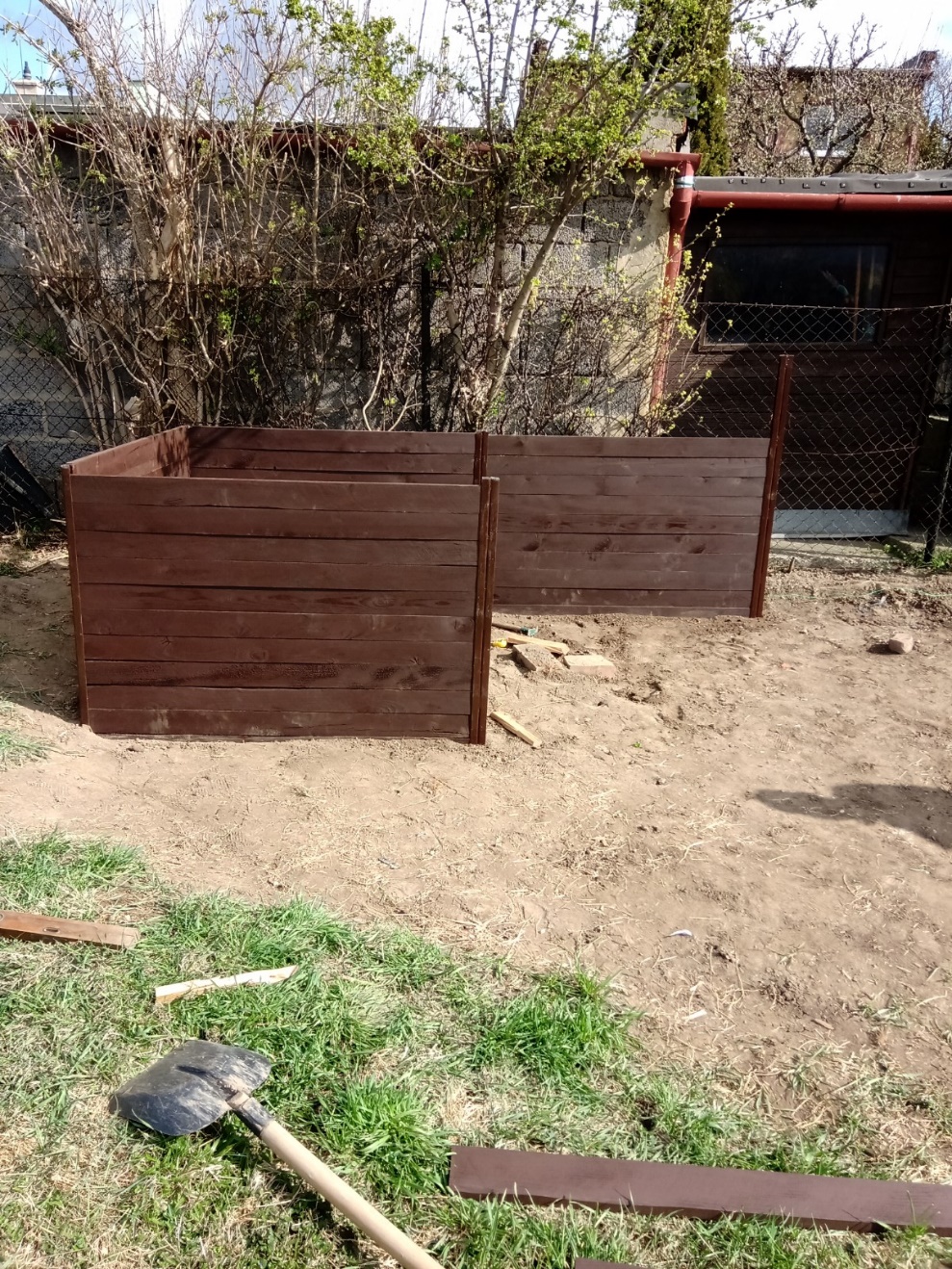 Výstavba nového kompostéru
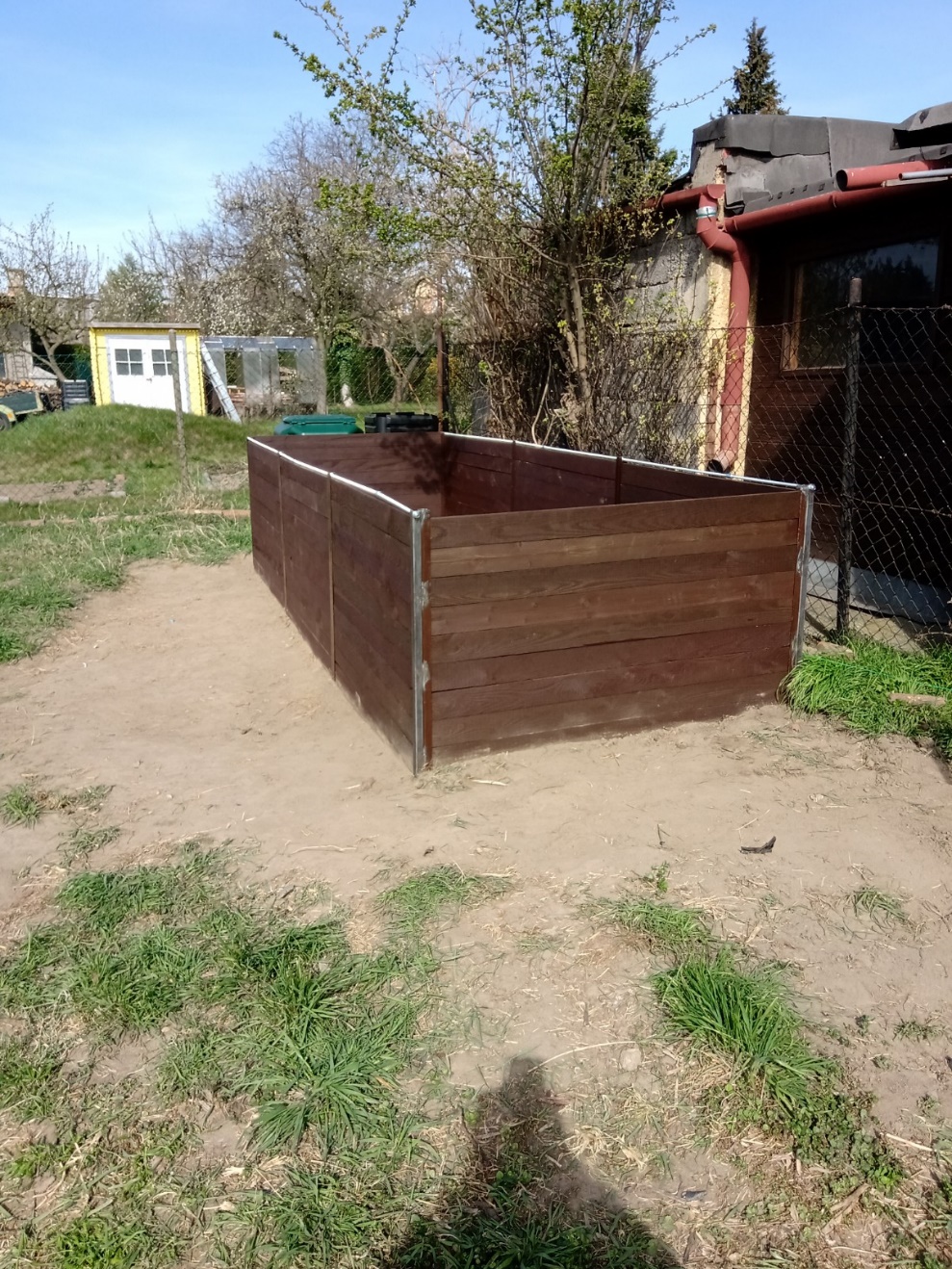 Nový kompostér
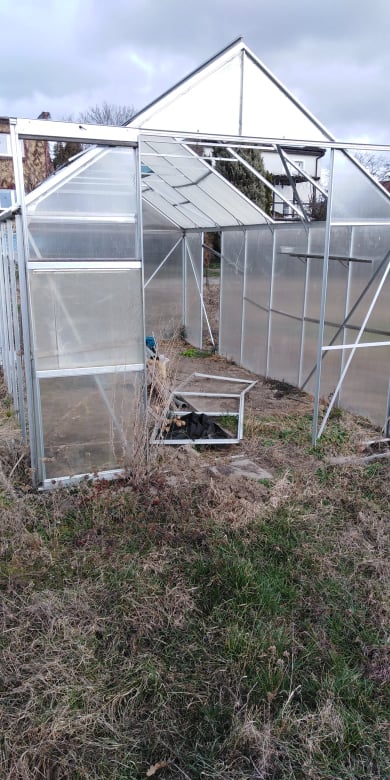 Původní skleník zničený vichřicí
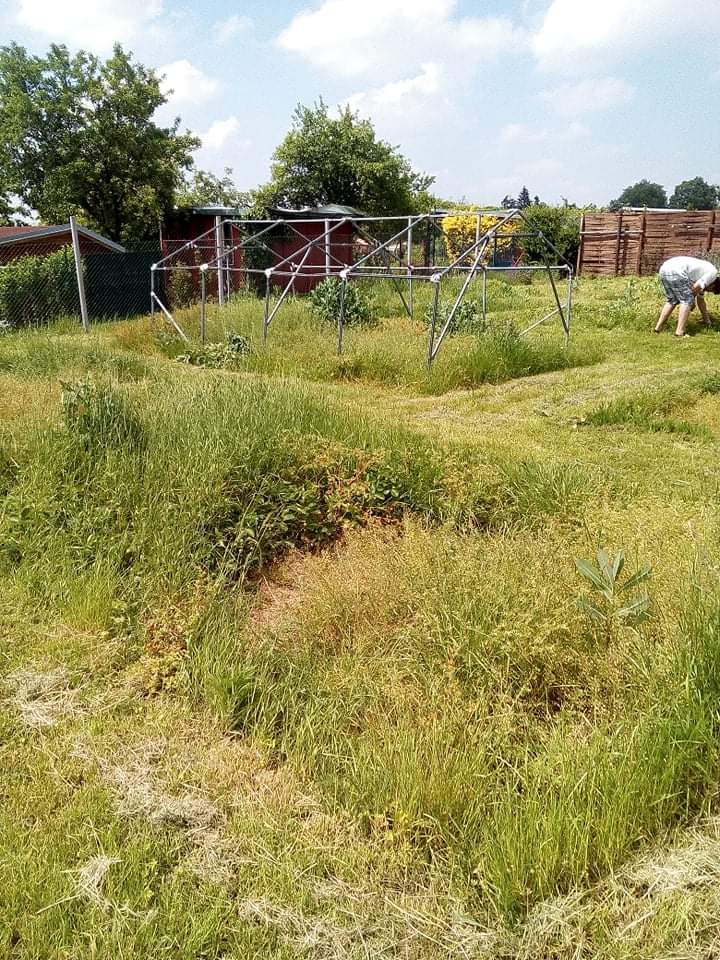 Původní stav pozemku
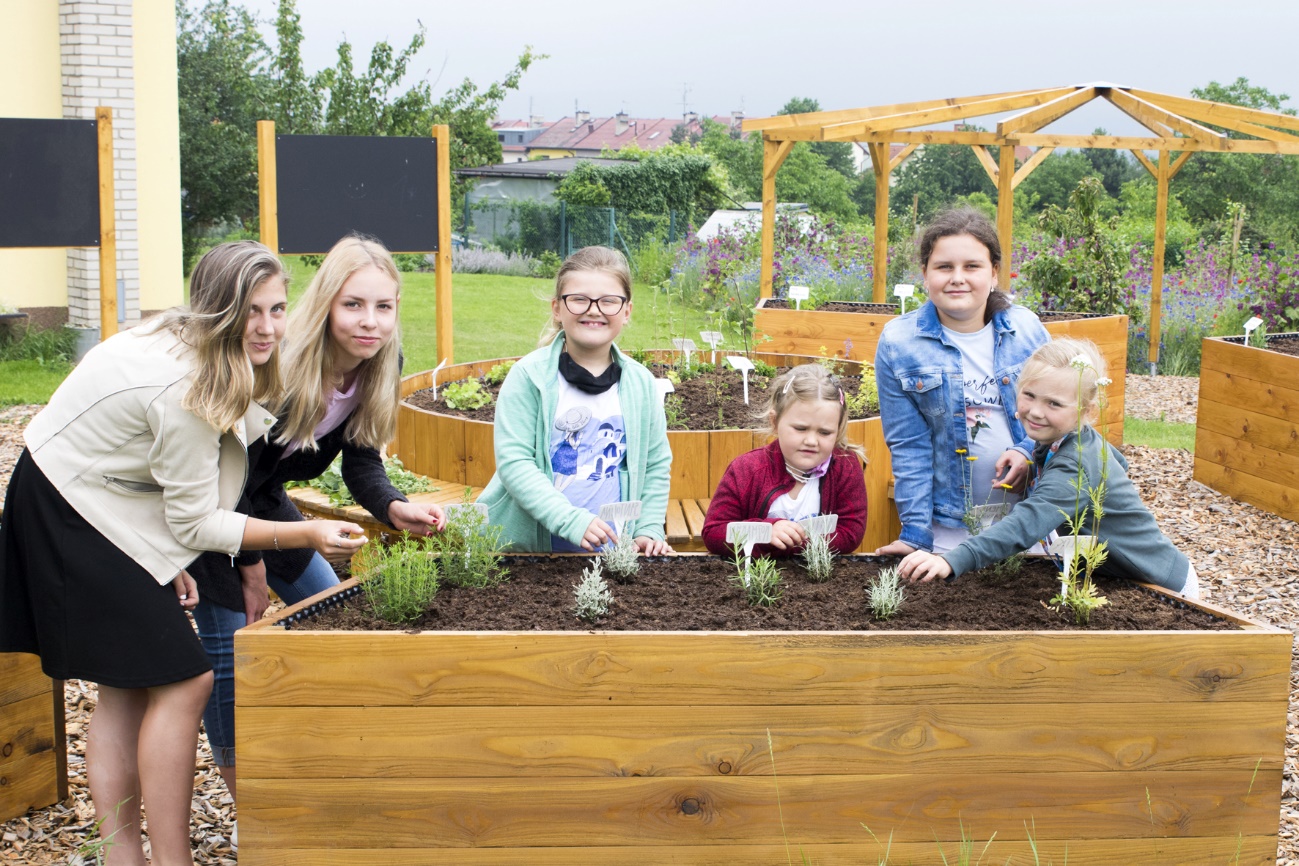 Workshopy na nové zahradě
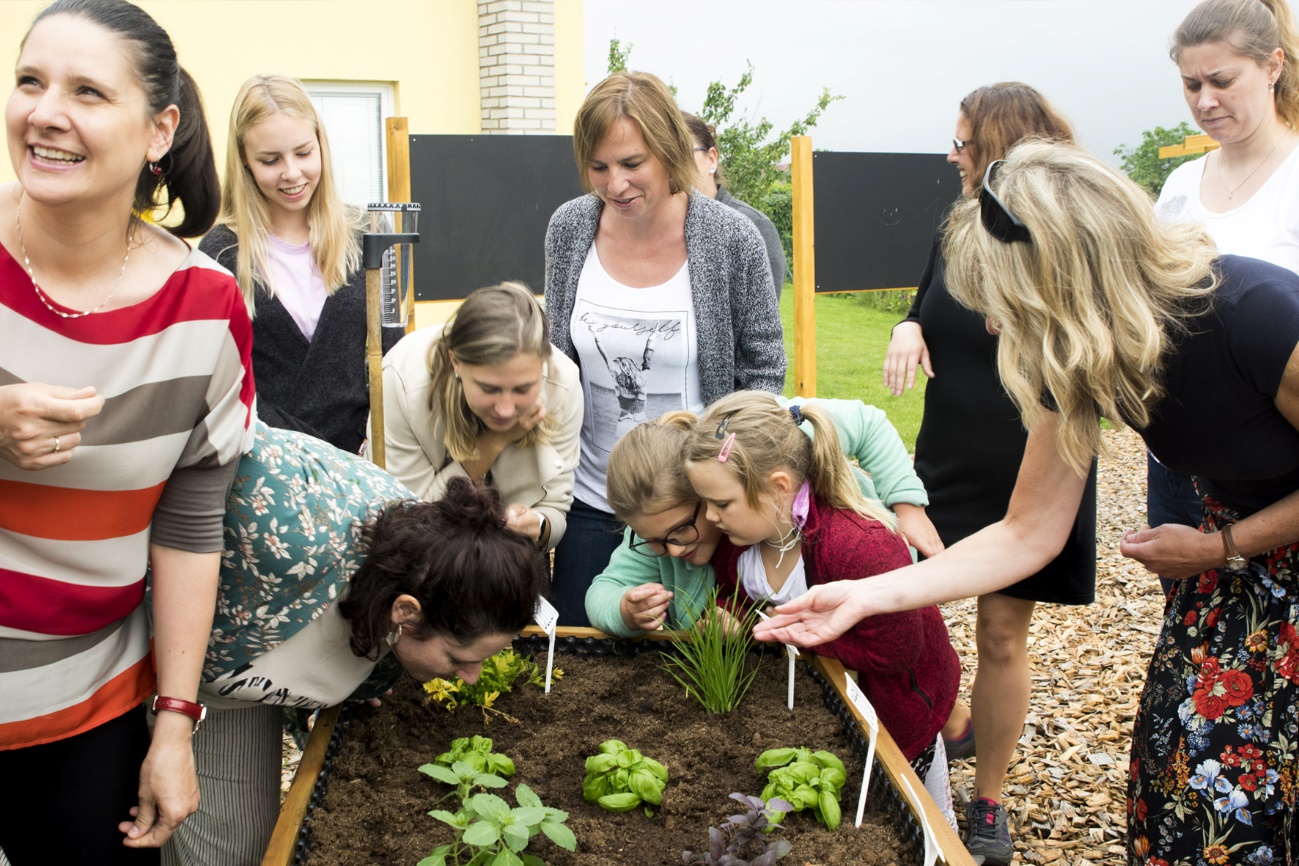 Workshopy
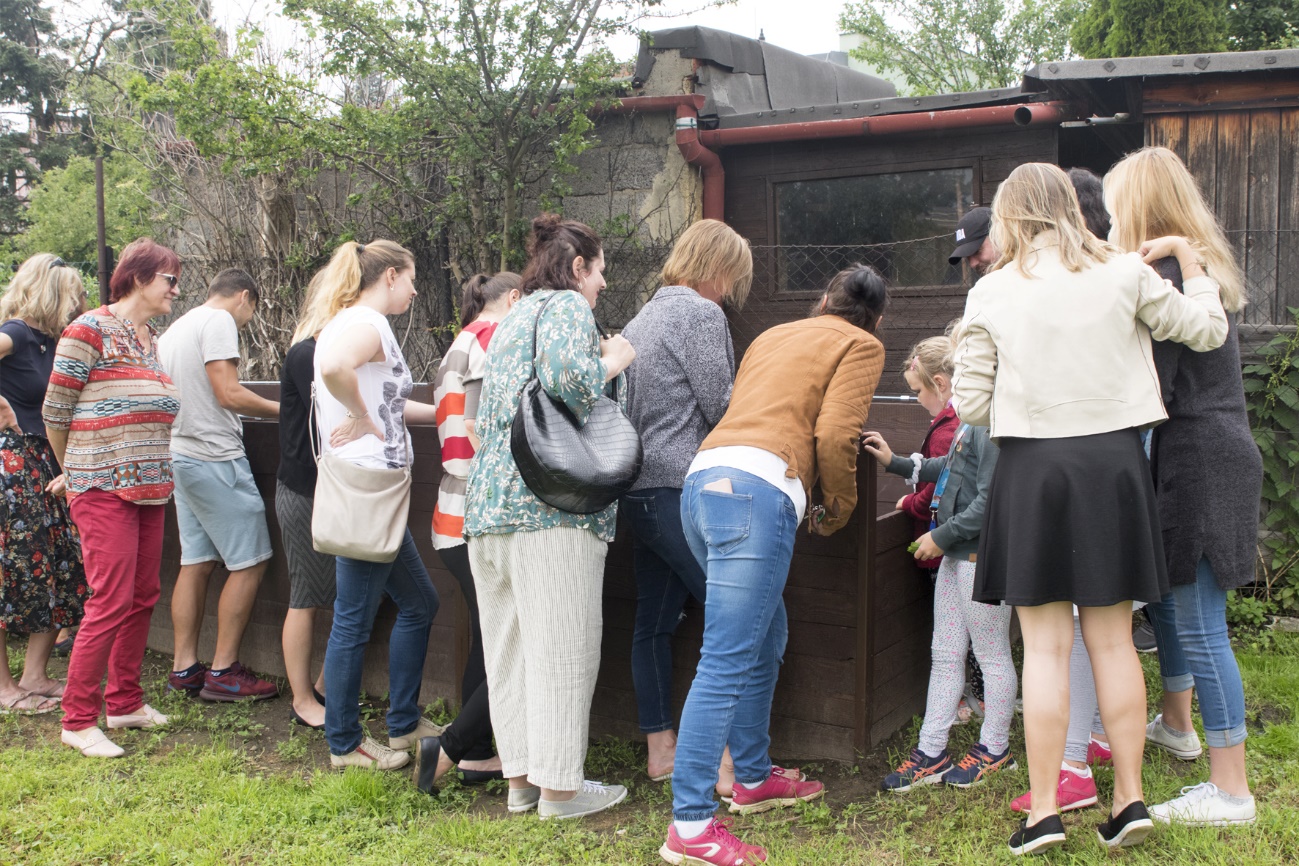 Workshopy
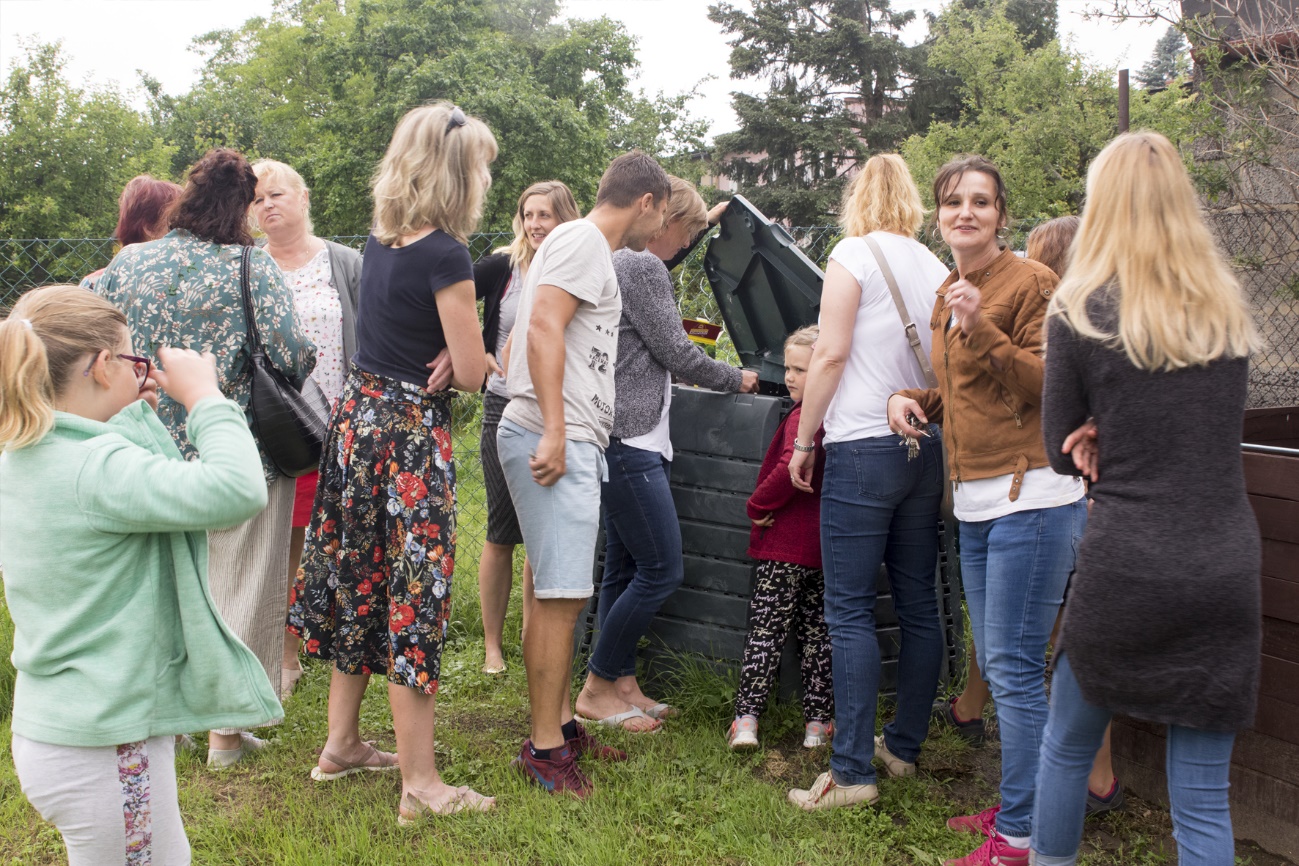 Workshopy
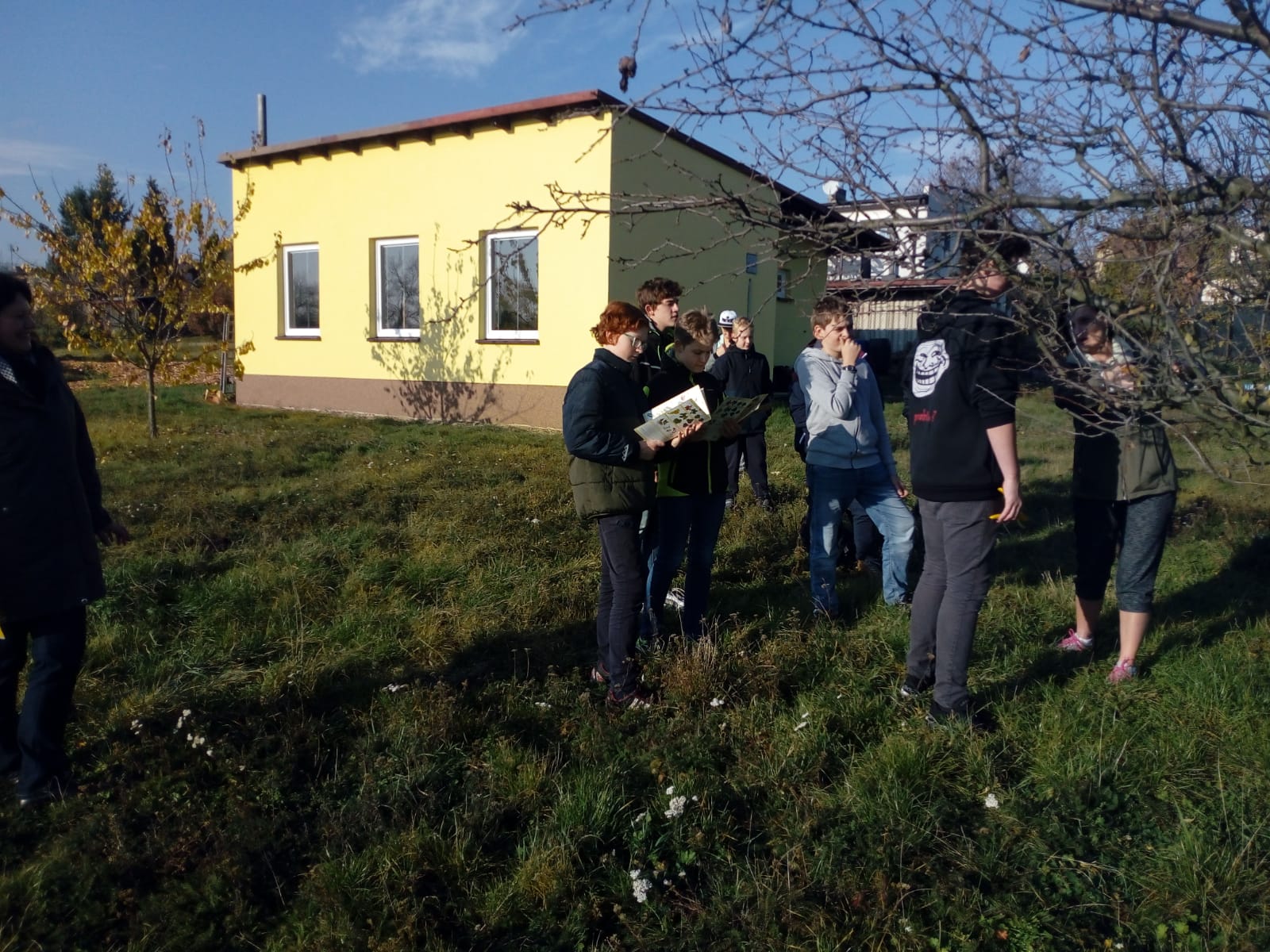 Workshopy
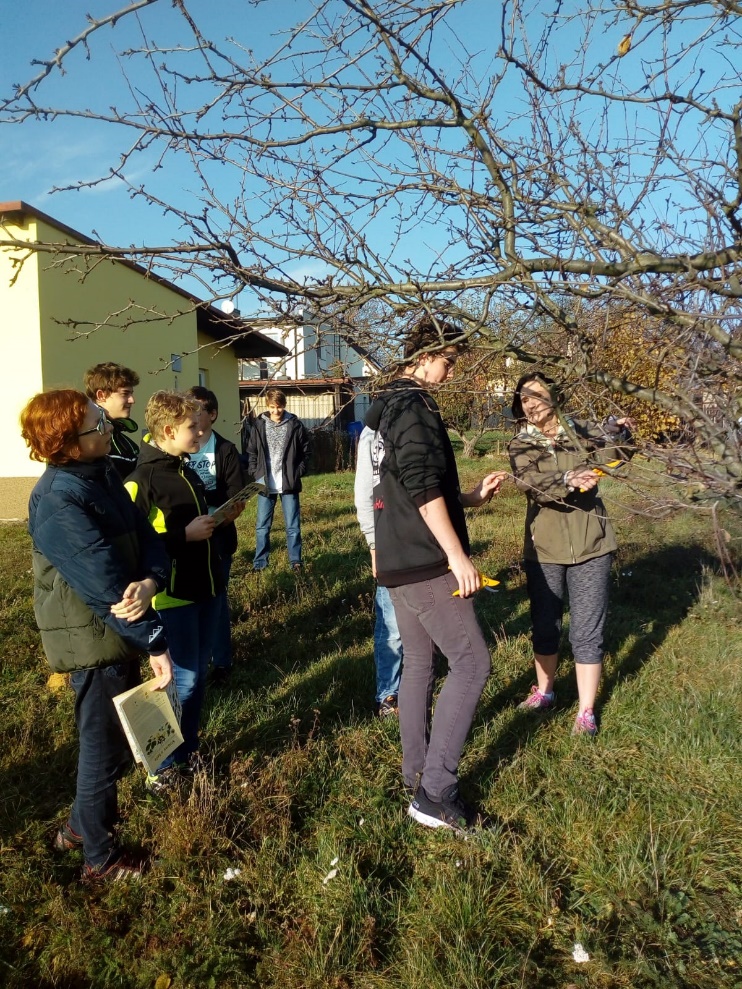 Workshopy
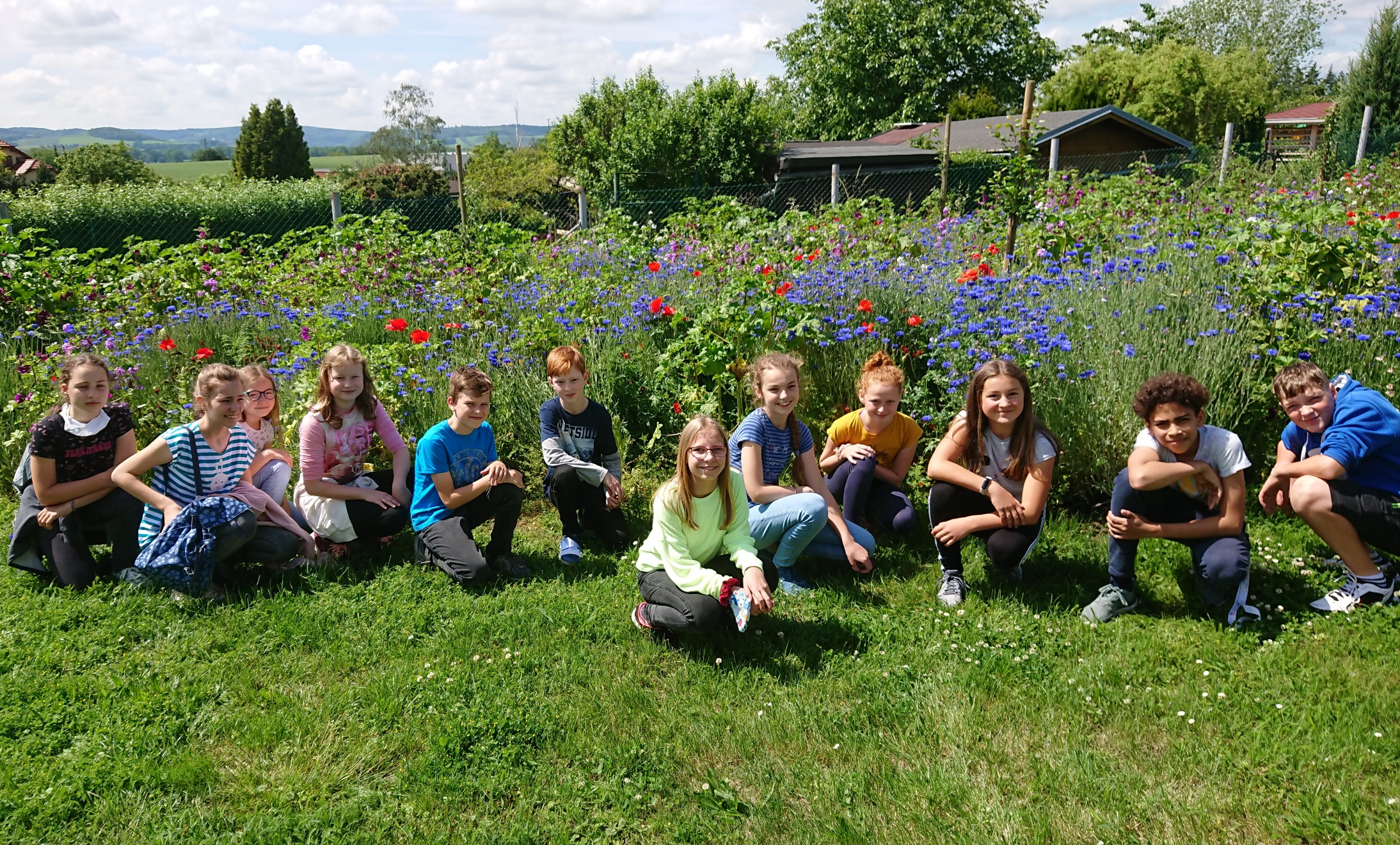 Workshopy
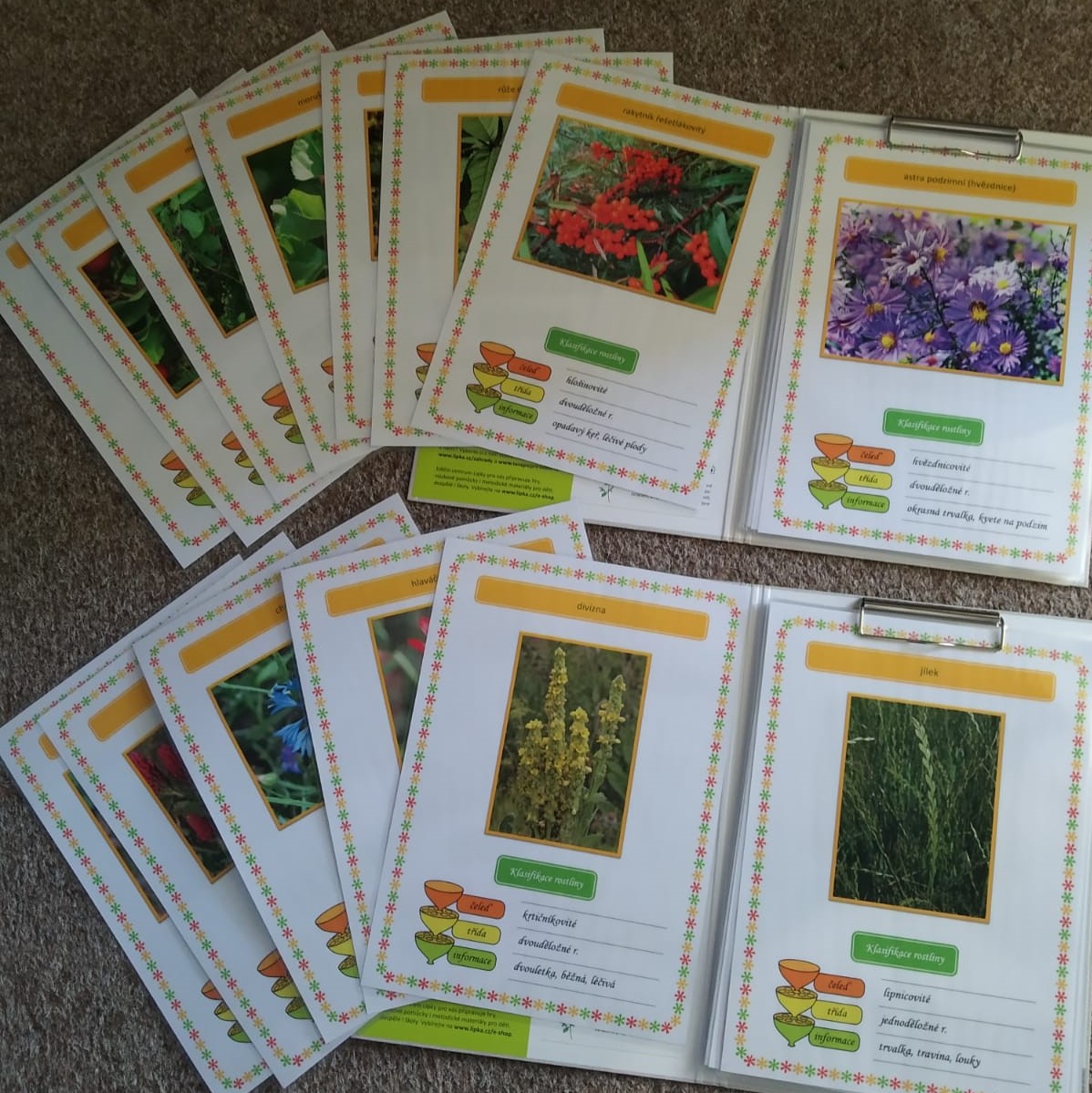 Atlas rostlin
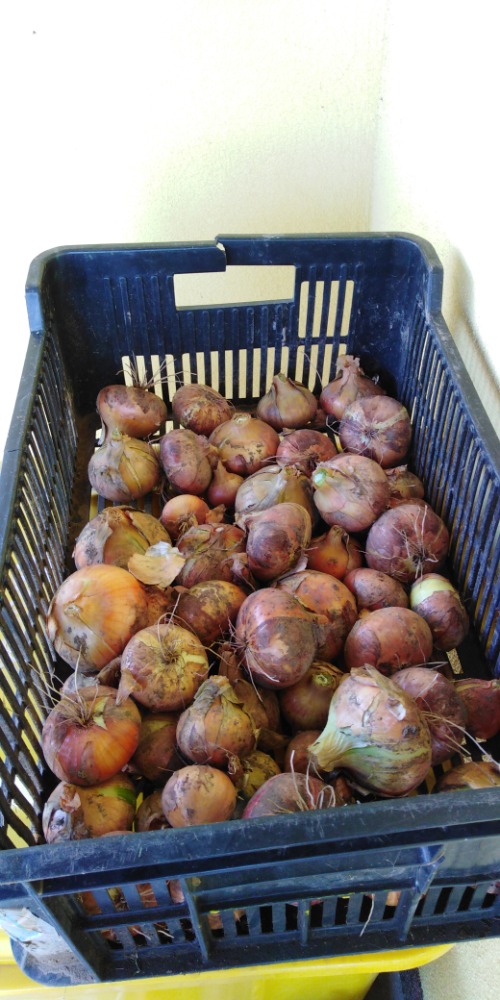 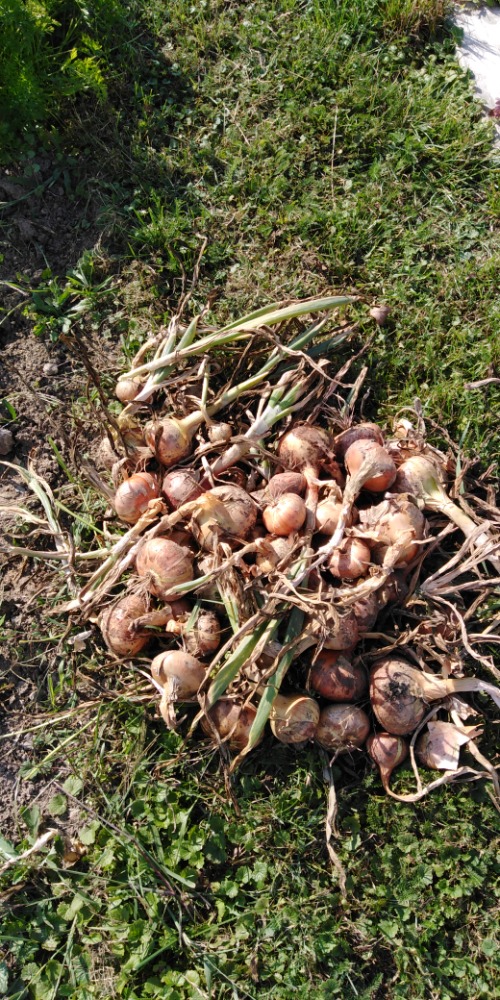 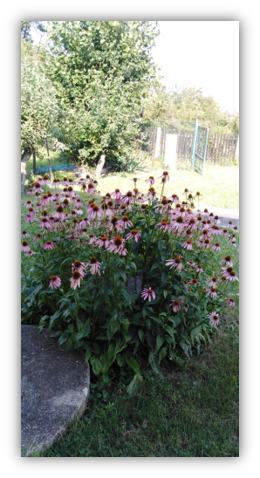 Echinacea
Malá ukázka vypěstovaných produktů
Cibule k sušení